Power Supply Development for JEDI Polarimeter Modules
Otari Javakhishvili
(AUG / SMART|EDM_Lab TSU )
23.08.2018
Detector module structure
Aluminum holder and wave springs for tension
LYSO Cristal 3X3X8 cm
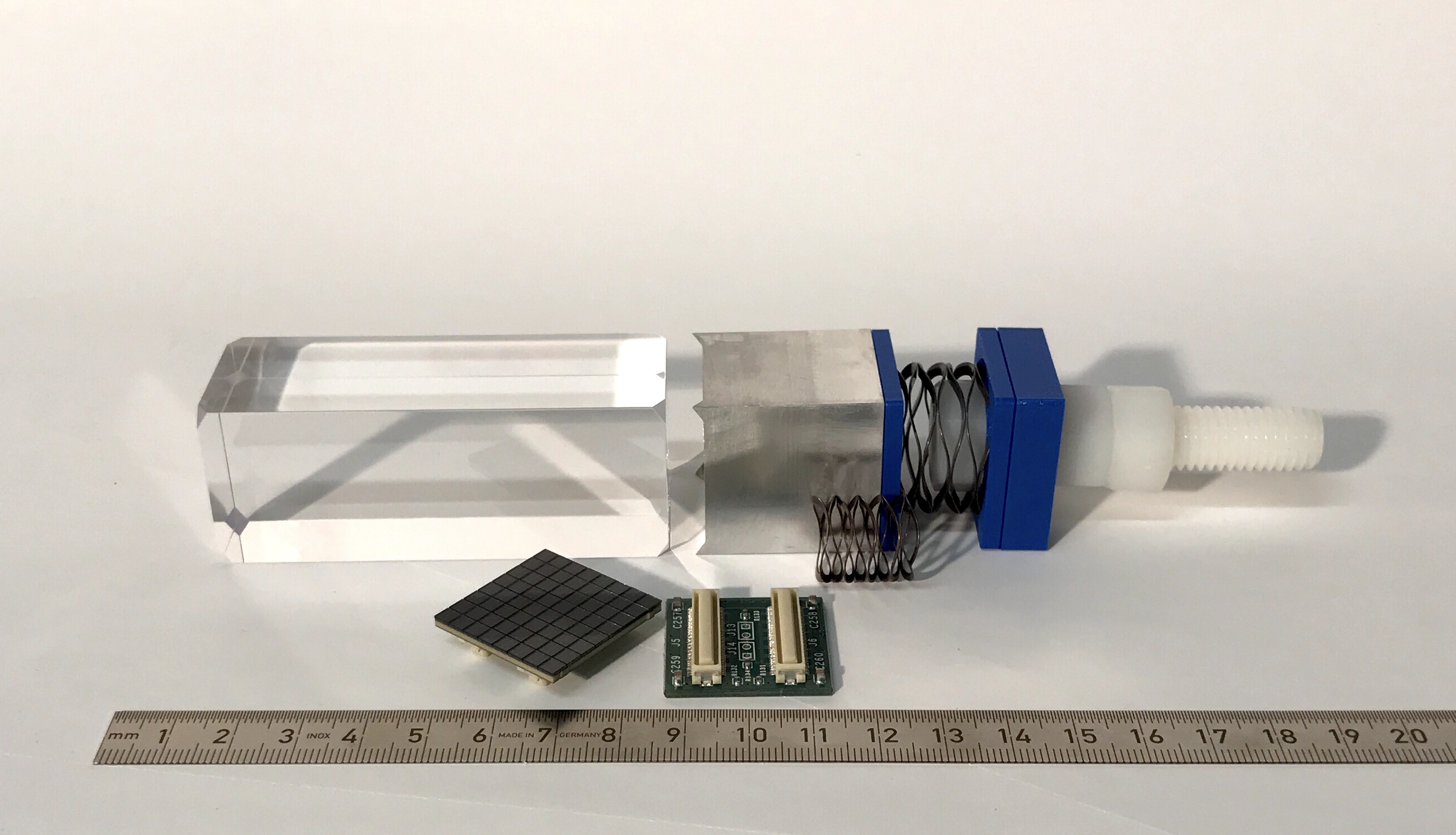 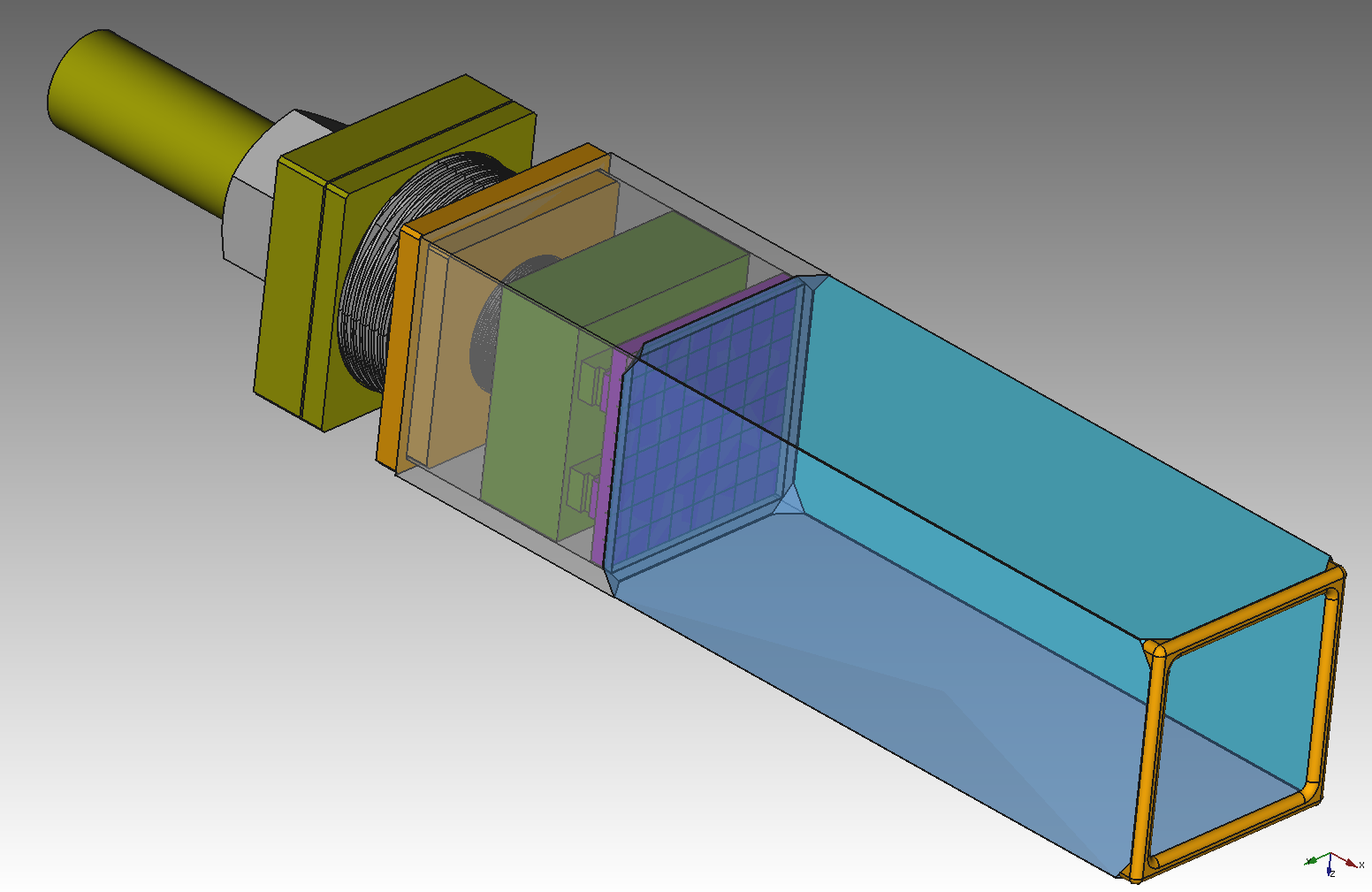 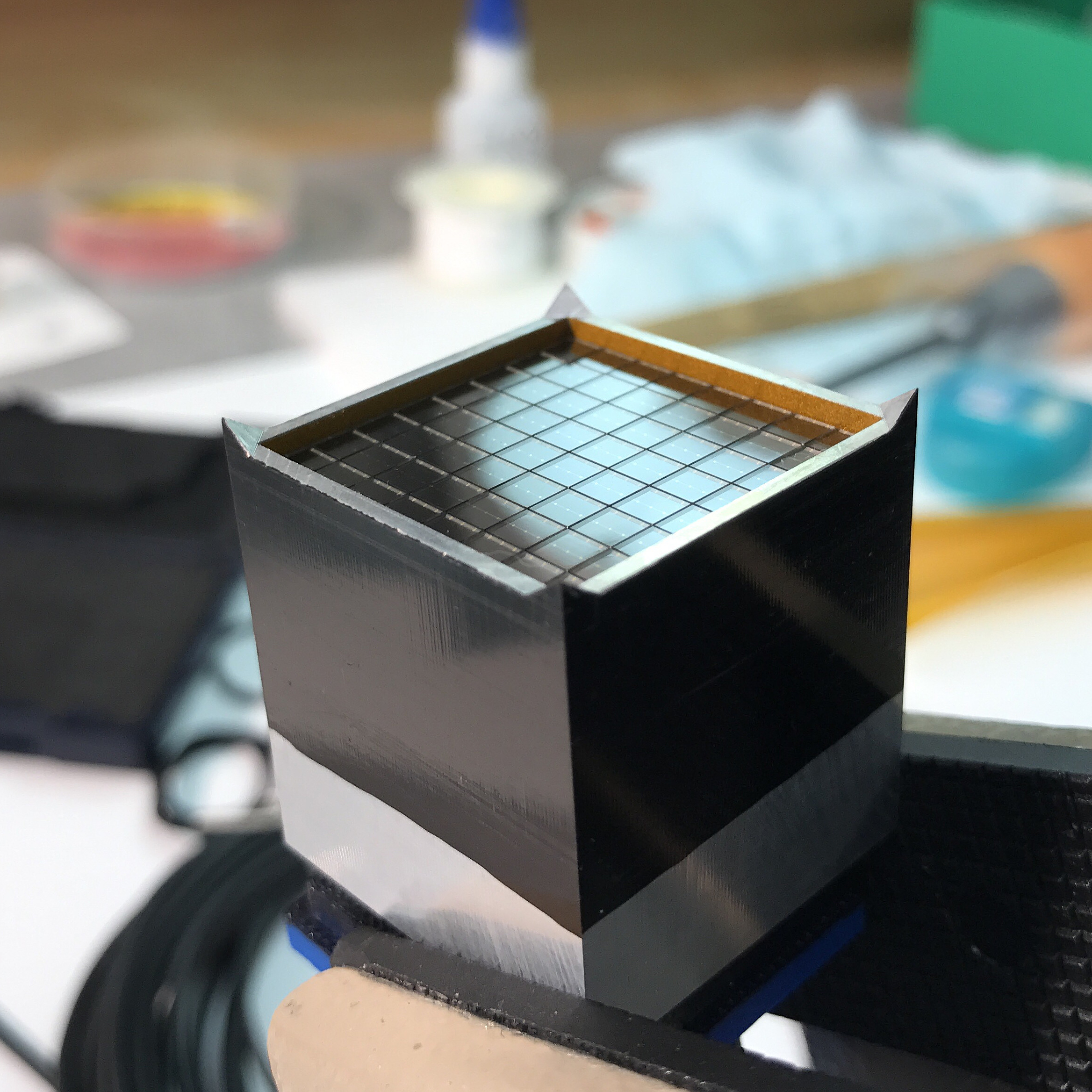 SiPM (SensL J-series, 20µm pixel) Module and connector
23/08/2018
Otari Javakhishvili
2
SiPM Lab Test
Power Supply
25v ~ 32v
Signal Generator
Dark box
SiPM
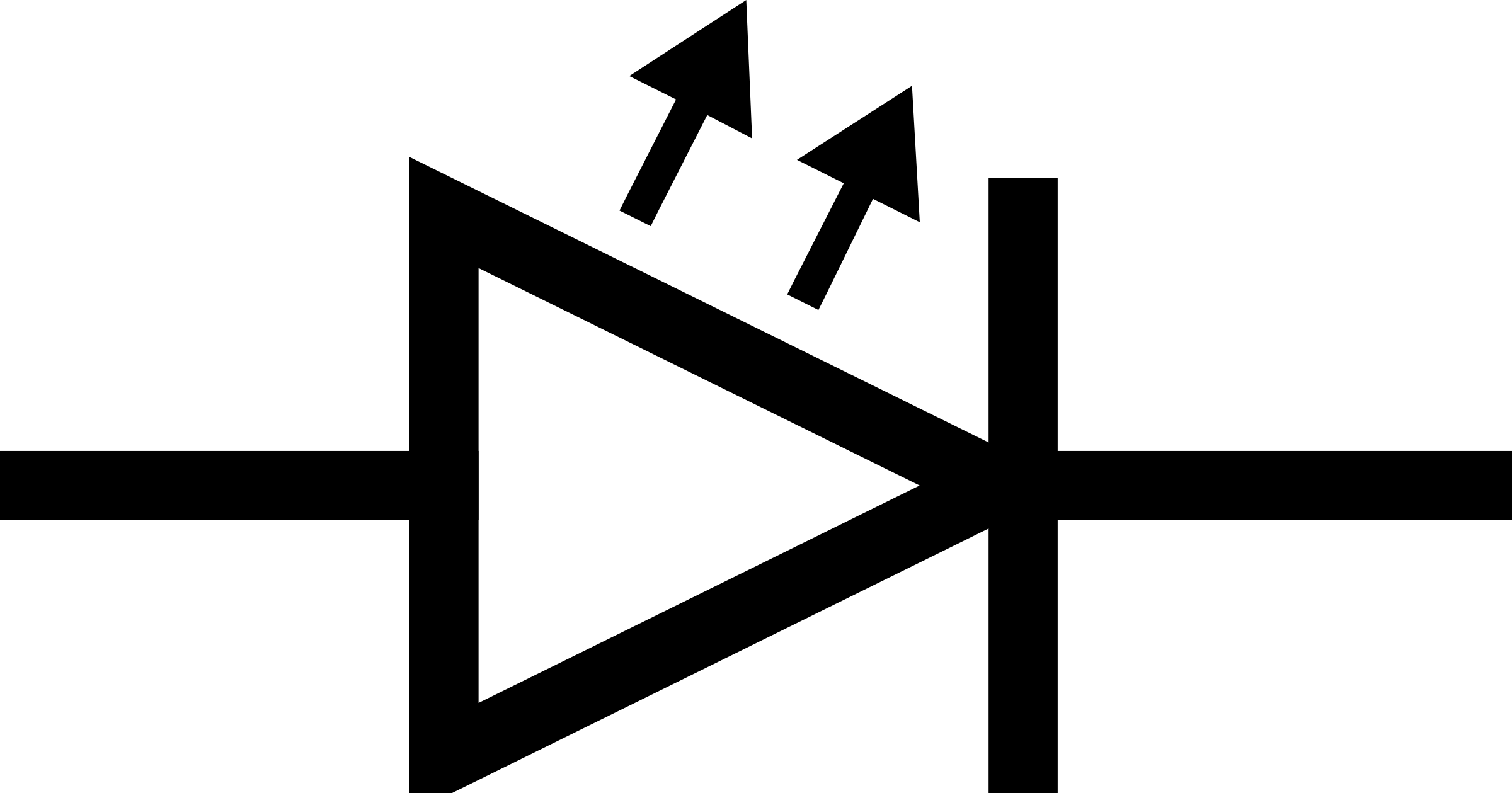 Oscilloscope
(Fixed Signal)
LED Flasher
23/08/2018
Otari Javakhishvili
3
SiPM Gain vs Voltage
1mV variation ~ 0.02…0.05 % in gain
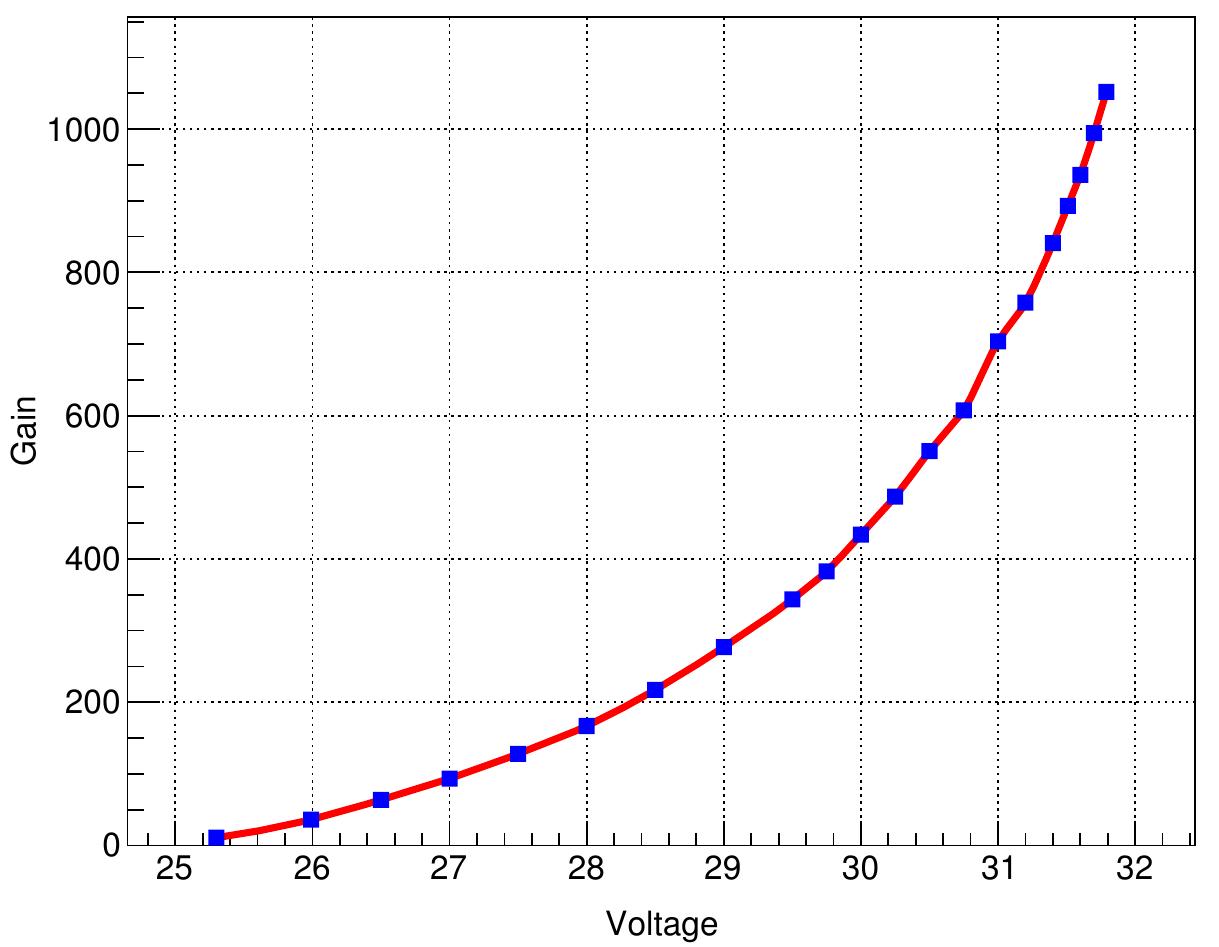 [a.u.]
Gain variation is directly related to energy resolution
Voltage [V]
LYSO energy resolution  ~ 1%
Max. accepted ∆V ~ 10mV
23/08/2018
Otari Javakhishvili
4
Development of a new voltage source
Basic requirements:
Modular design
High output stability (temperature, long/short term, low noise)
Remote on/off capability (currently organized using Raspberry Pi)
Voltage adjustment  (currently only manual)
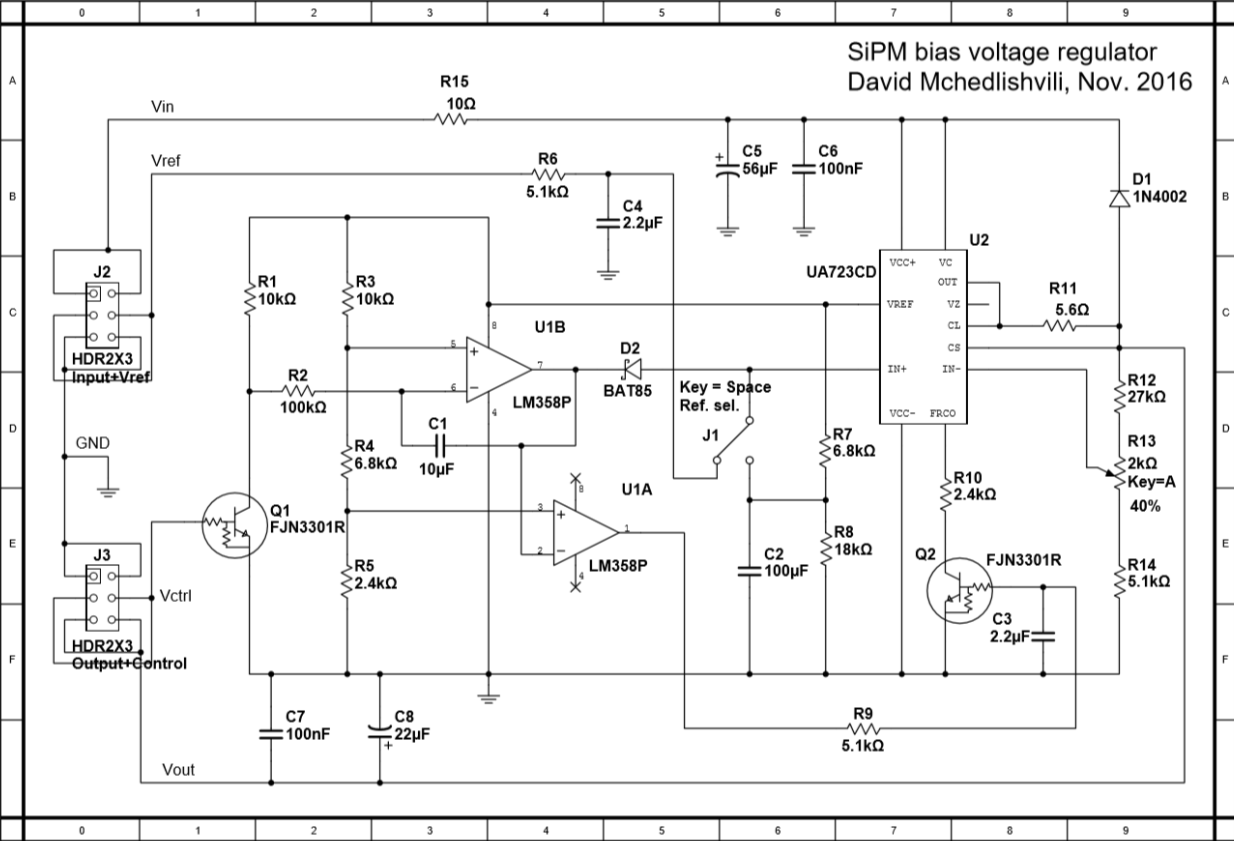 Linear voltage regulator part
Ramp generator and on/off part
23/08/2018
Otari Javakhishvili
5
First tests
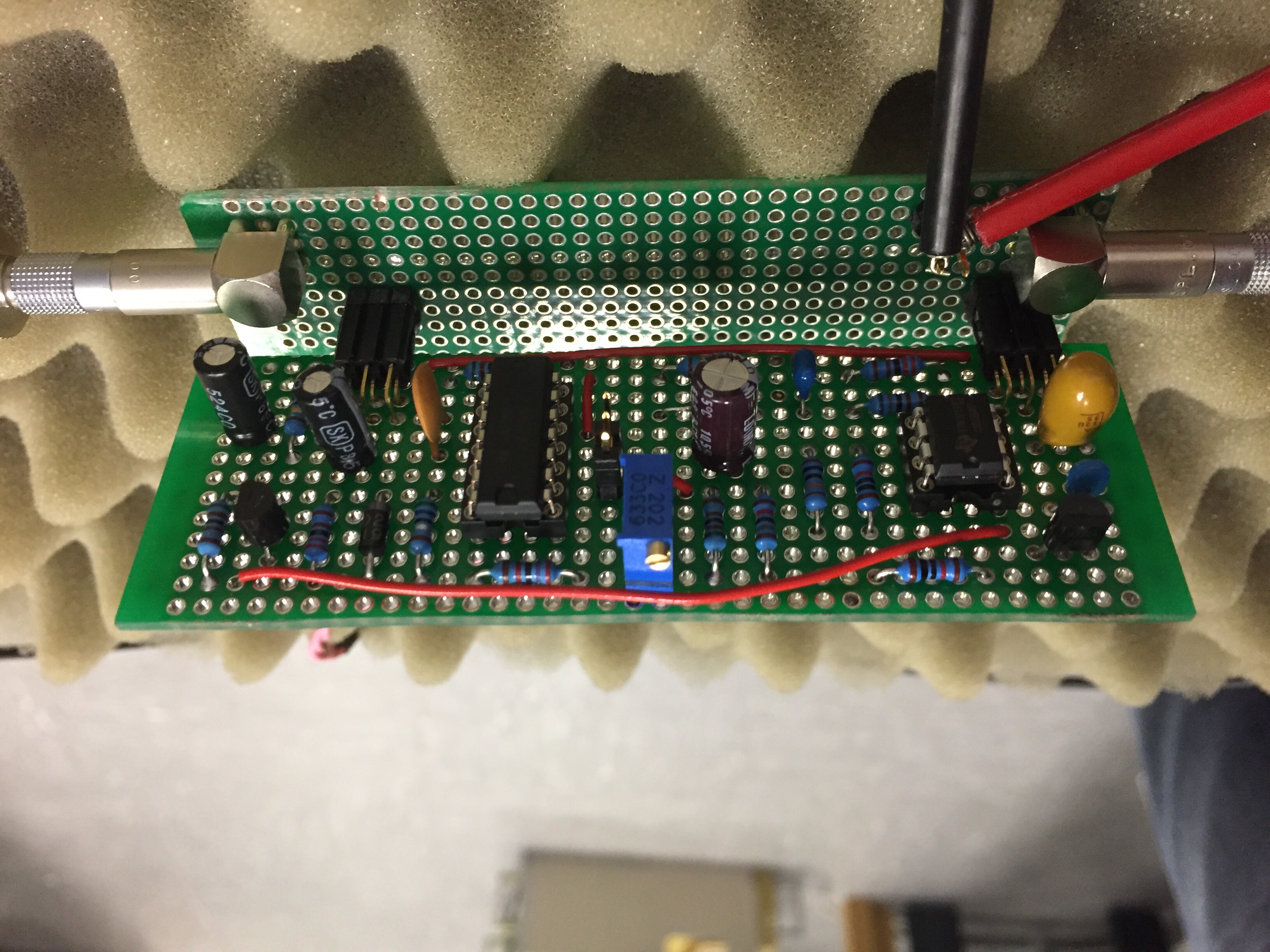 First prototype board on a test bench (using internal voltage reference)
Output on/off curve with voltage ramp
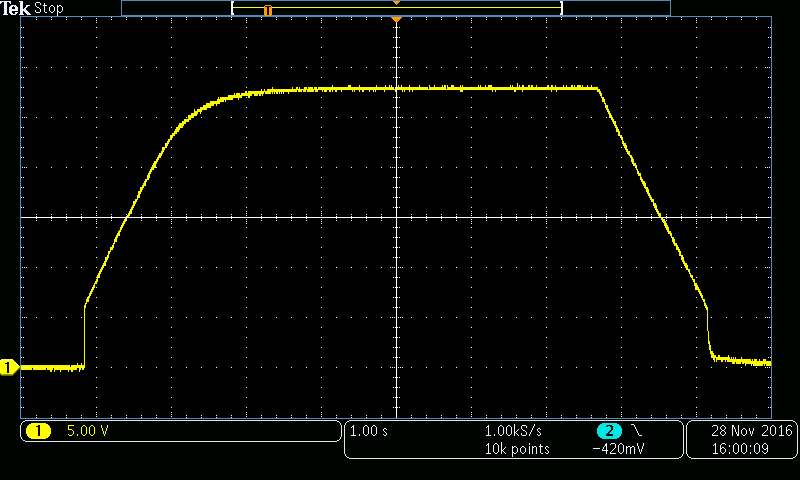 23/08/2018
Otari Javakhishvili
6
Power Supply Testing
The Idea:
Employ real SiPM signal from the data
Simulate SiPM loads in lab condition (no COSY beam)
Measure voltage drop at SiPM input
What was made :
Signal shape was extracted from real data
Special software was developed to generate same signal using RedPitaya
Fast current sink was designed and developed to mimic the SiPM 
Same RedPitaya was used for readout
23/08/2018
Otari Javakhishvili
7
Fast current sink – First prototype
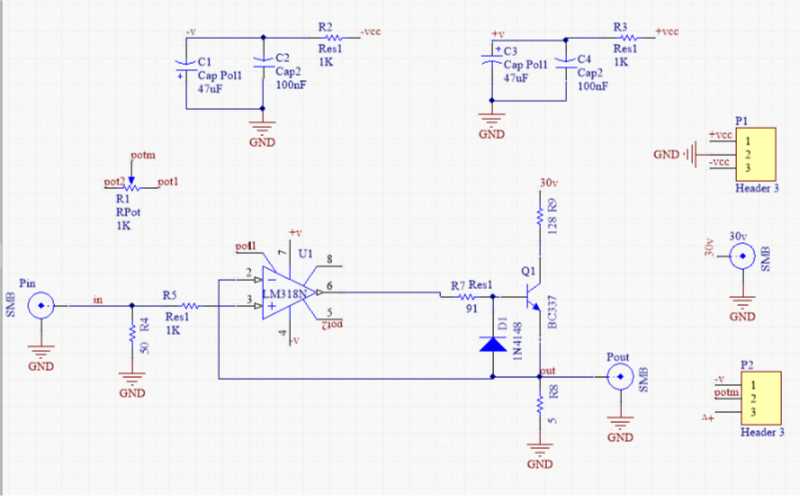 First prototype without filters
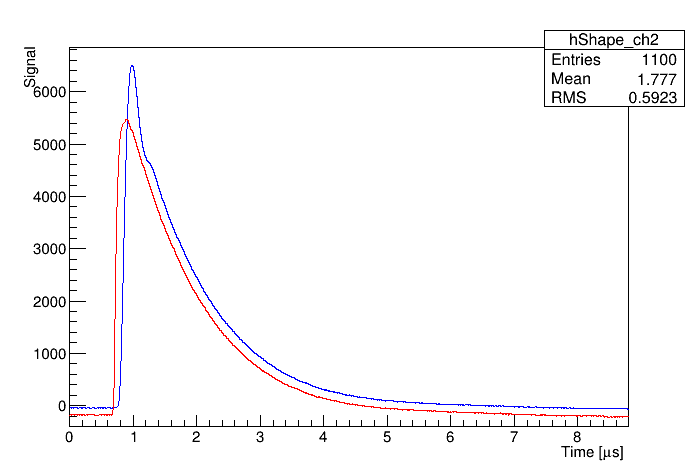 Original signal (red)
Fast current sink signal (green)
23/08/2018
Otari Javakhishvili
8
Fast current sink – Second prototype
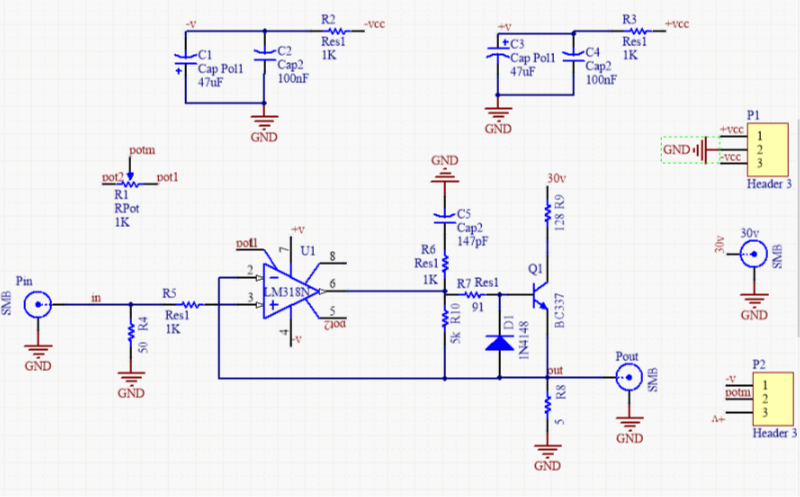 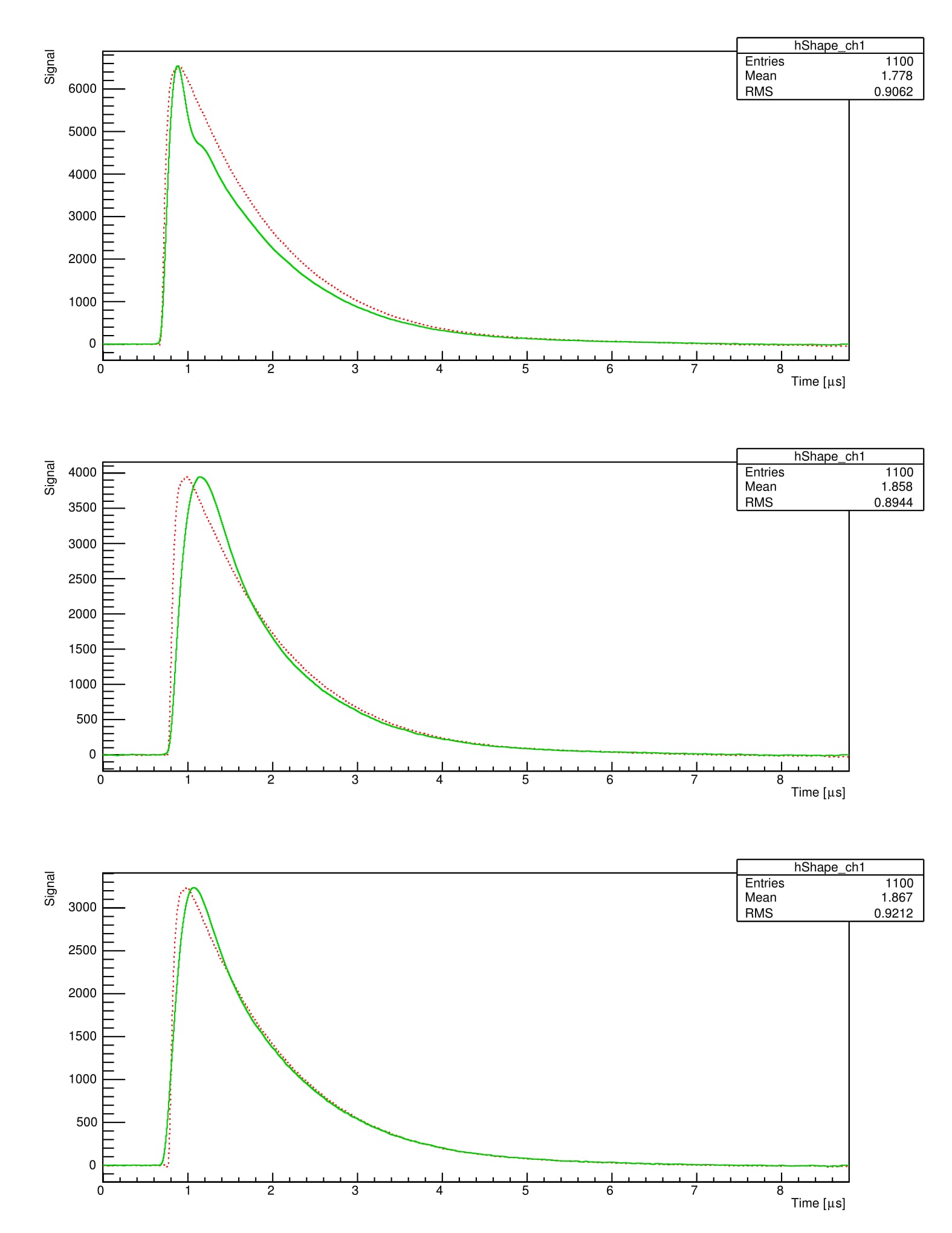 Original signal (red)
Fast current sink signal with “snubber” filter(green)
23/08/2018
Otari Javakhishvili
9
Fast current sink – Final prototype
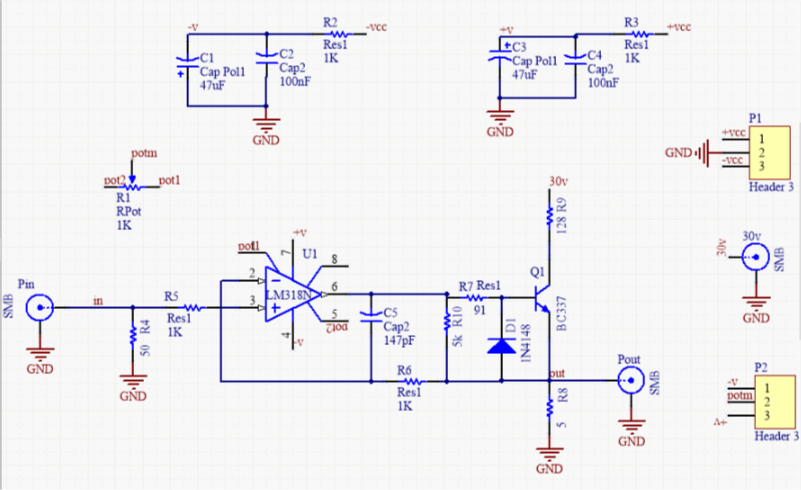 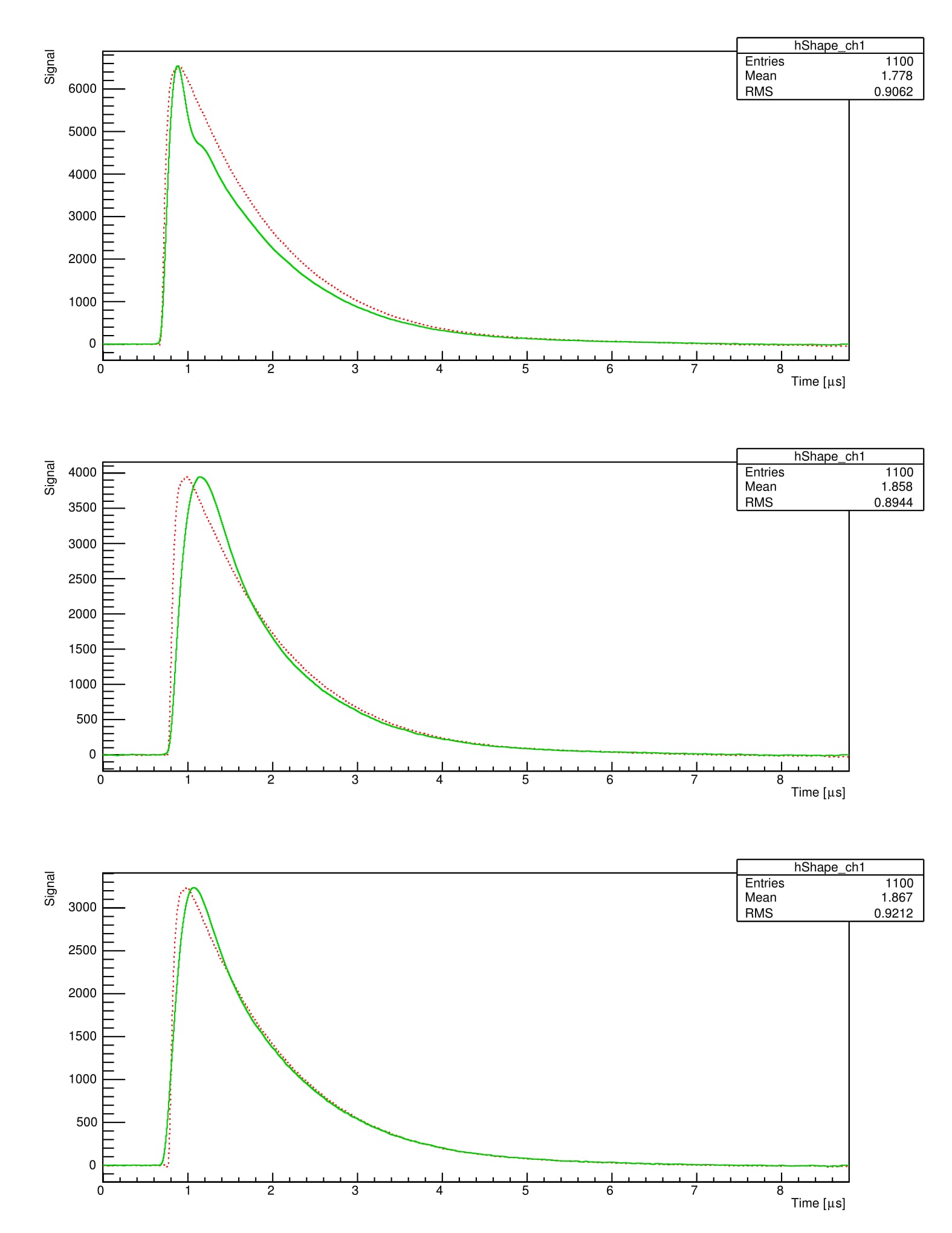 Original signal (red) 
Fast current sink signal with improved feedback and filters (green)
23/08/2018
Otari Javakhishvili
10
Testing Environment
RedPitaya
Signal from
 generator
Signal from converter
Fast  current    sink
37 V
23/08/2018
Otari Javakhishvili
11
Power supply testing
SiPM board designed at Ferrara university, Italy
On SiPM board there is 4x2uF capacitors (red) and inductance (blue)
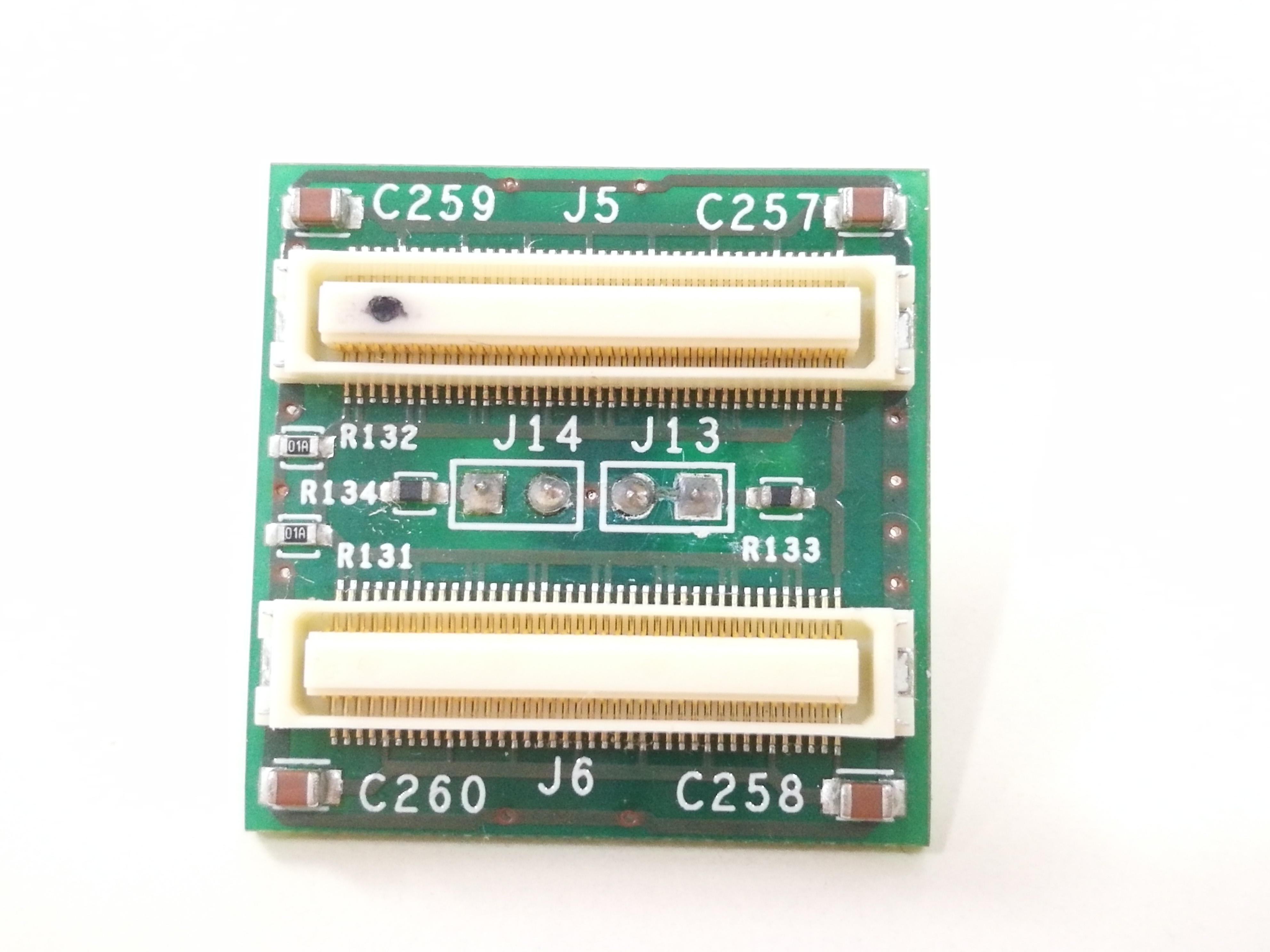 RedPitaya
Signal from
 generator
Voltage drop
 measurement
Vin 37
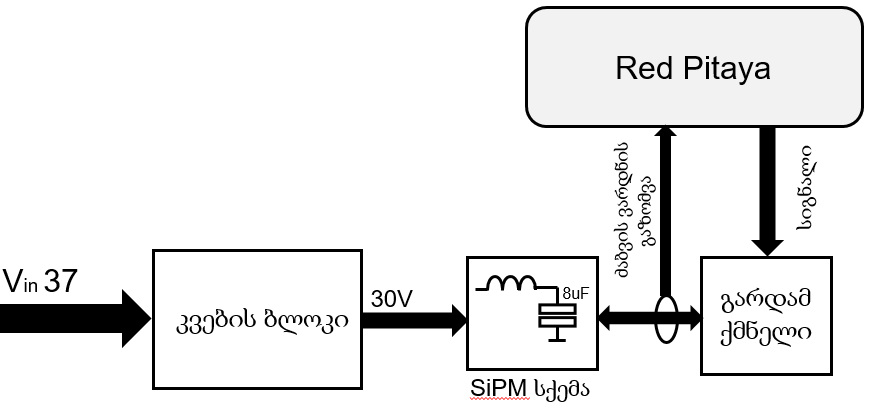 Fast current sink
100
8uF
30V
Power Supply
Long cable
SiPM board
23/08/2018
Otari Javakhishvili
12
SiPM Board Test
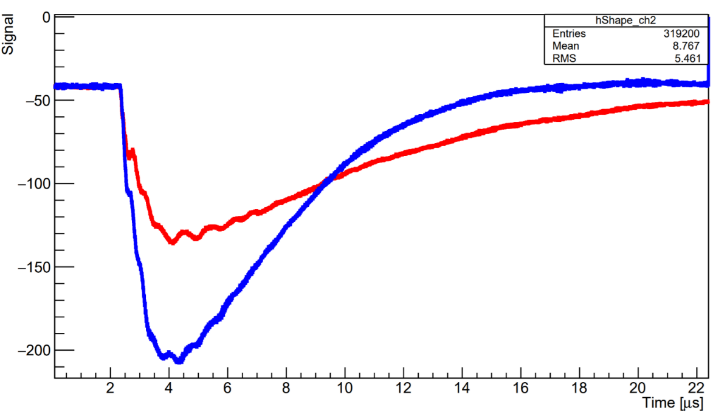 One of the first measurement of  voltage drop on SiPM board
Blue ≈ 21 mV – voltage drop at first prototype of SiPM board with 8µF capacitors
Red ≈ 12 mV – voltage drop on improved board with 40µF capacitors
On vertical scale 100 ≈ 12.2 mV
23/08/2018
Otari Javakhishvili
13
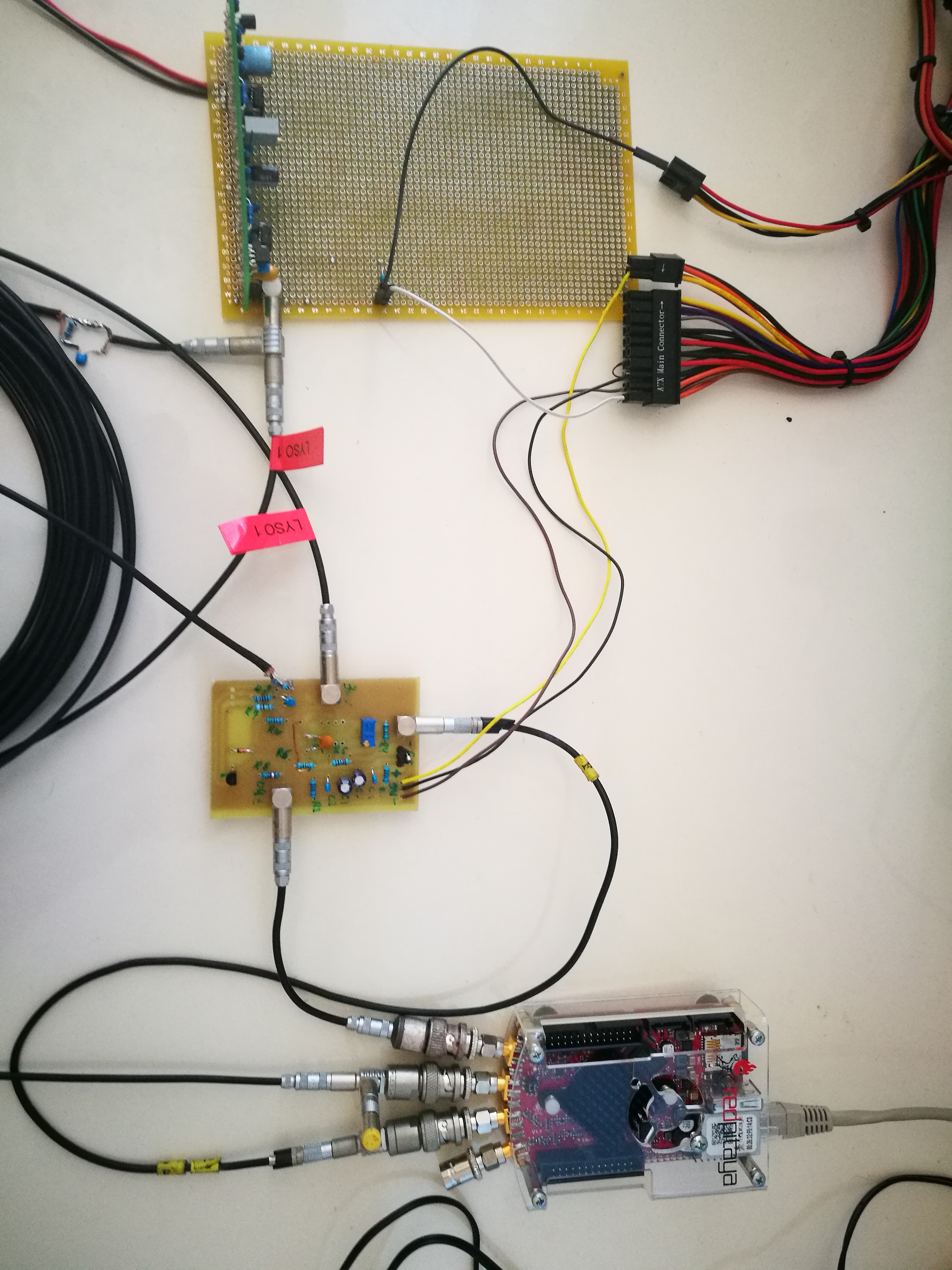 Testing Environment
PC power supply
Fast current sink
POWER SUPPLY
Red Pitaya
23/08/2018
Otari Javakhishvili
14
Voltage monitoring
Multimeter
controller
MUX0
MUX2
MUX1
MUX5
MUX6
MUX4
MUX3
MUX7
MUX8
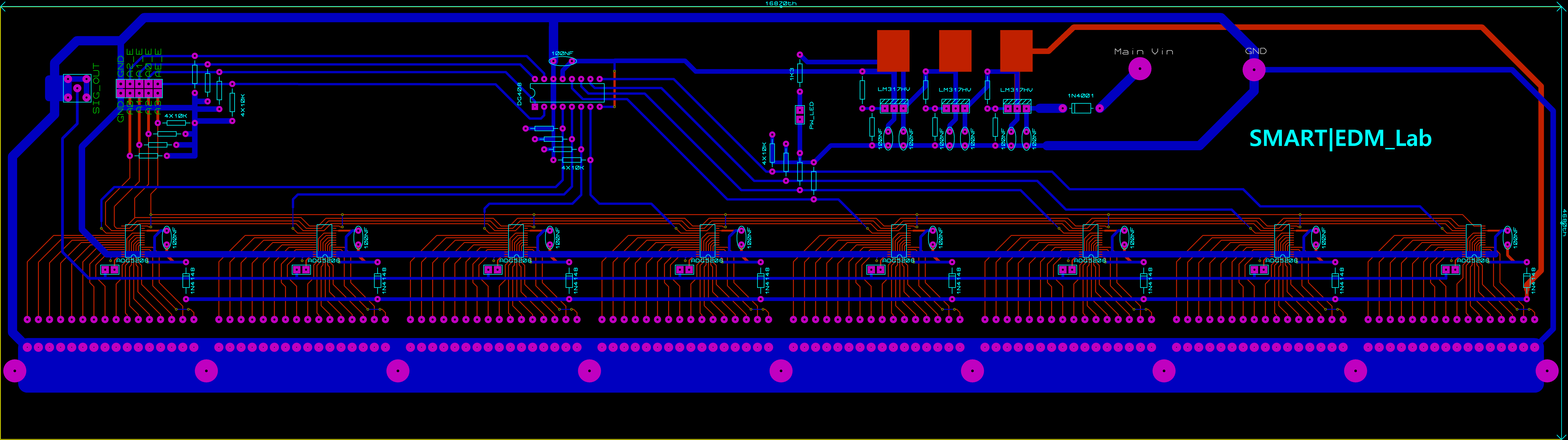 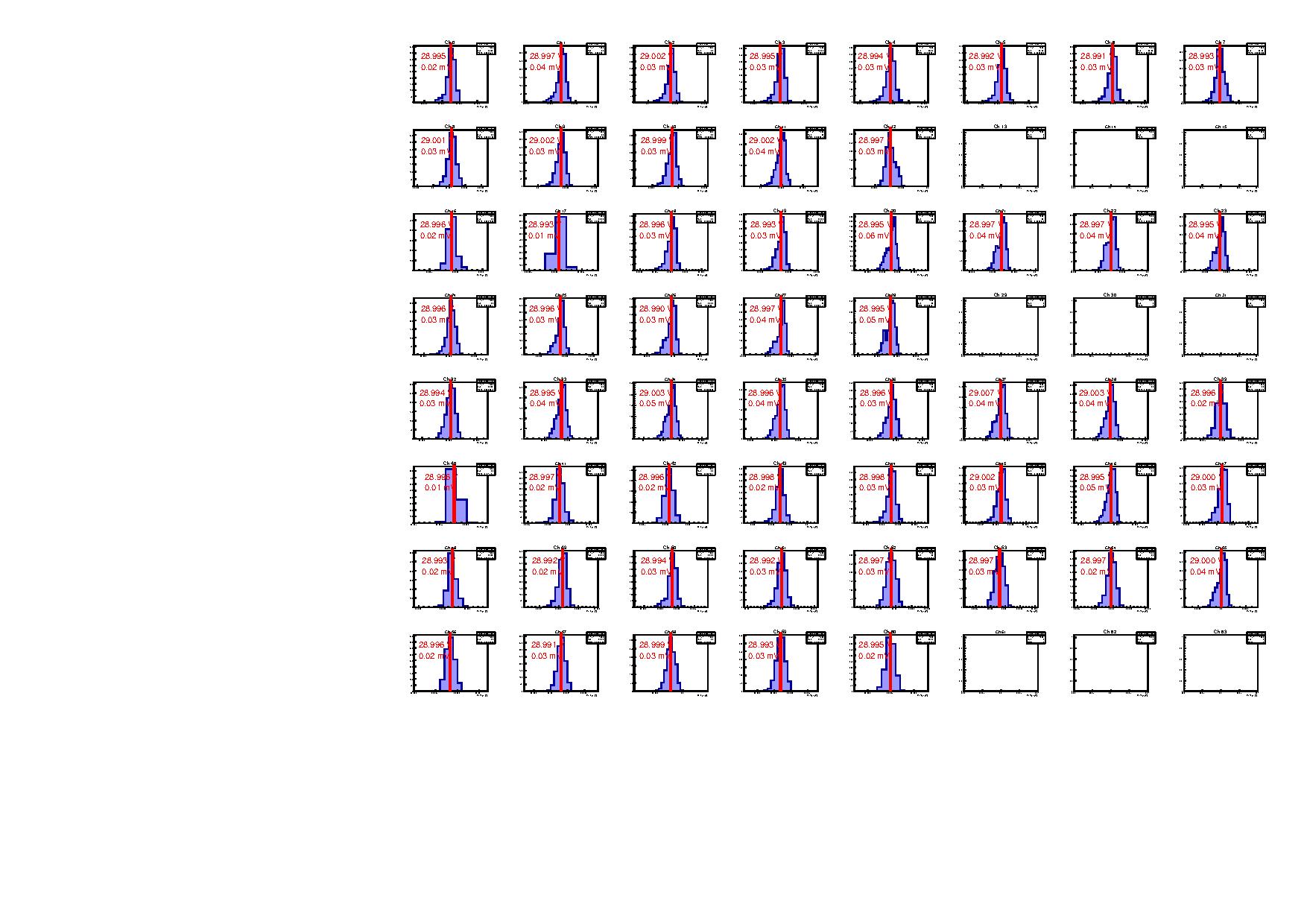 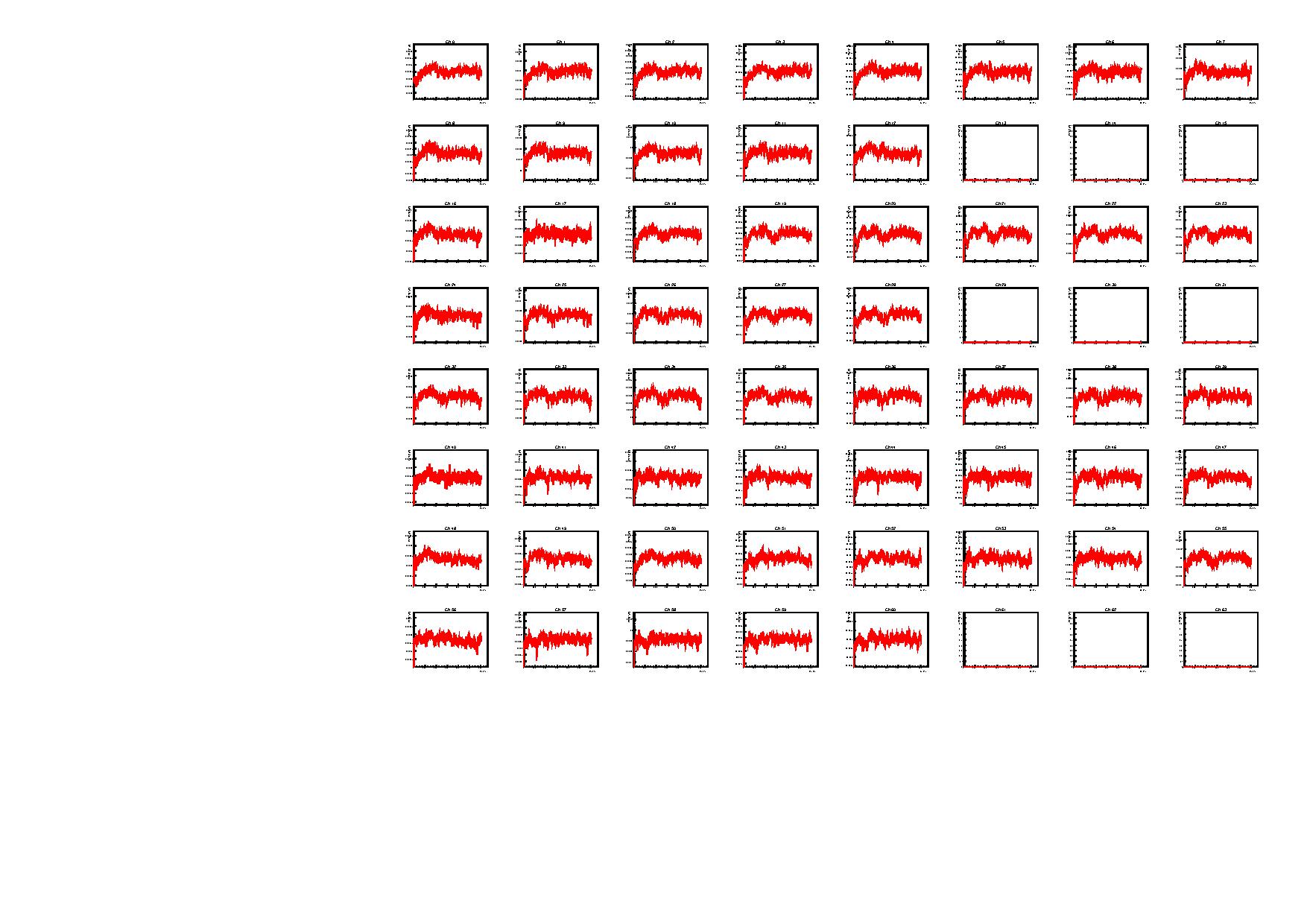 Voltage monitoring
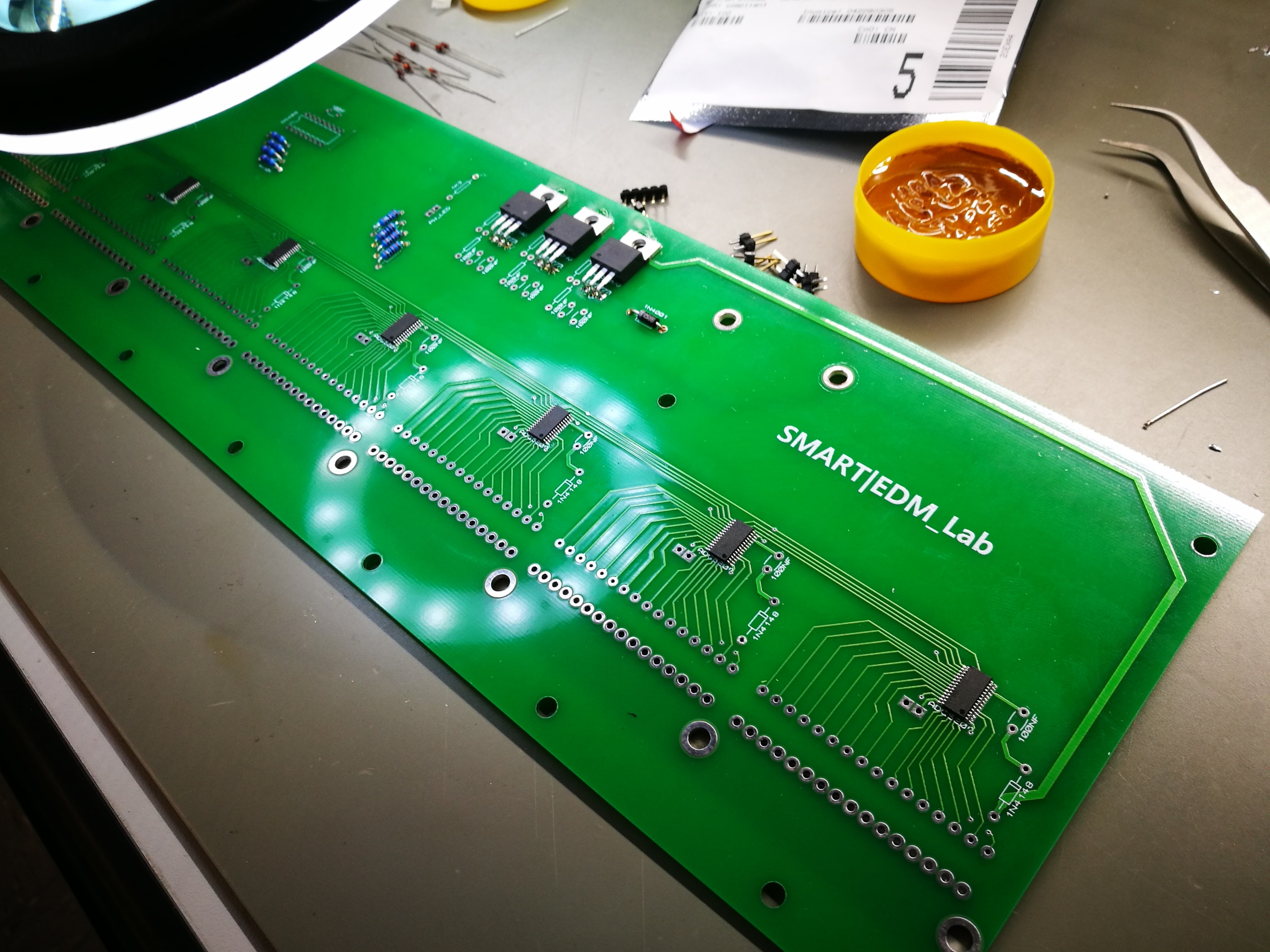 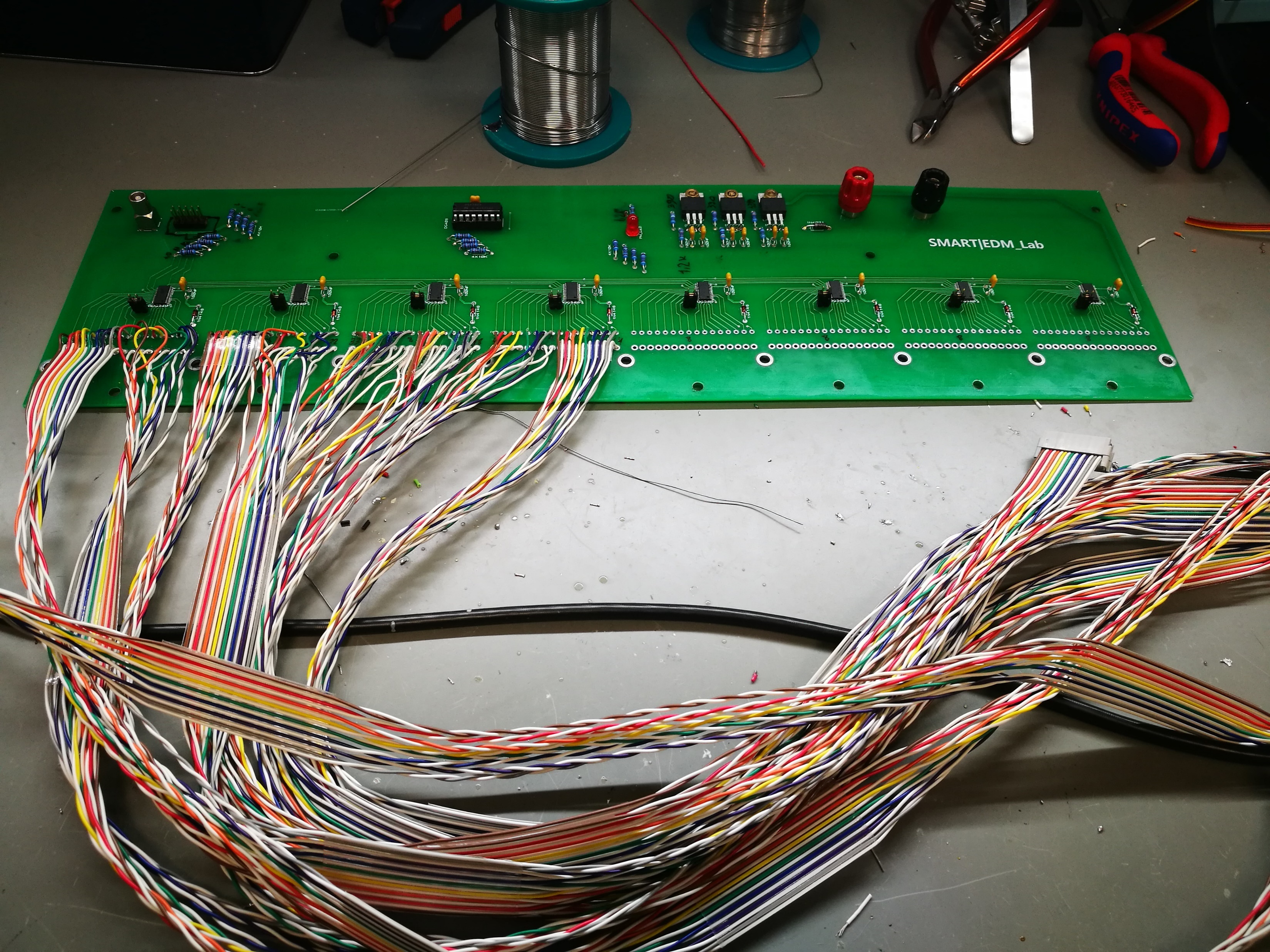 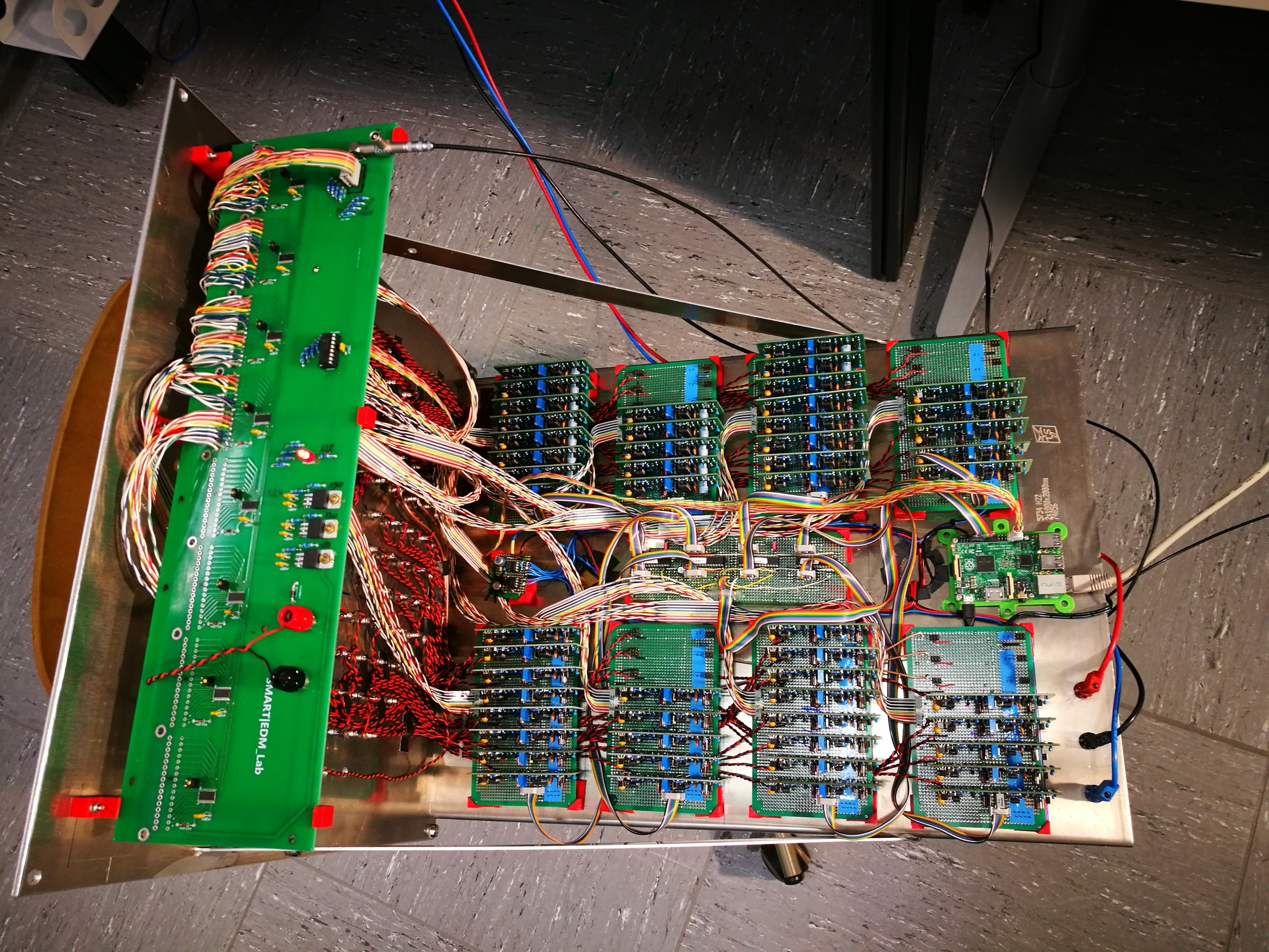 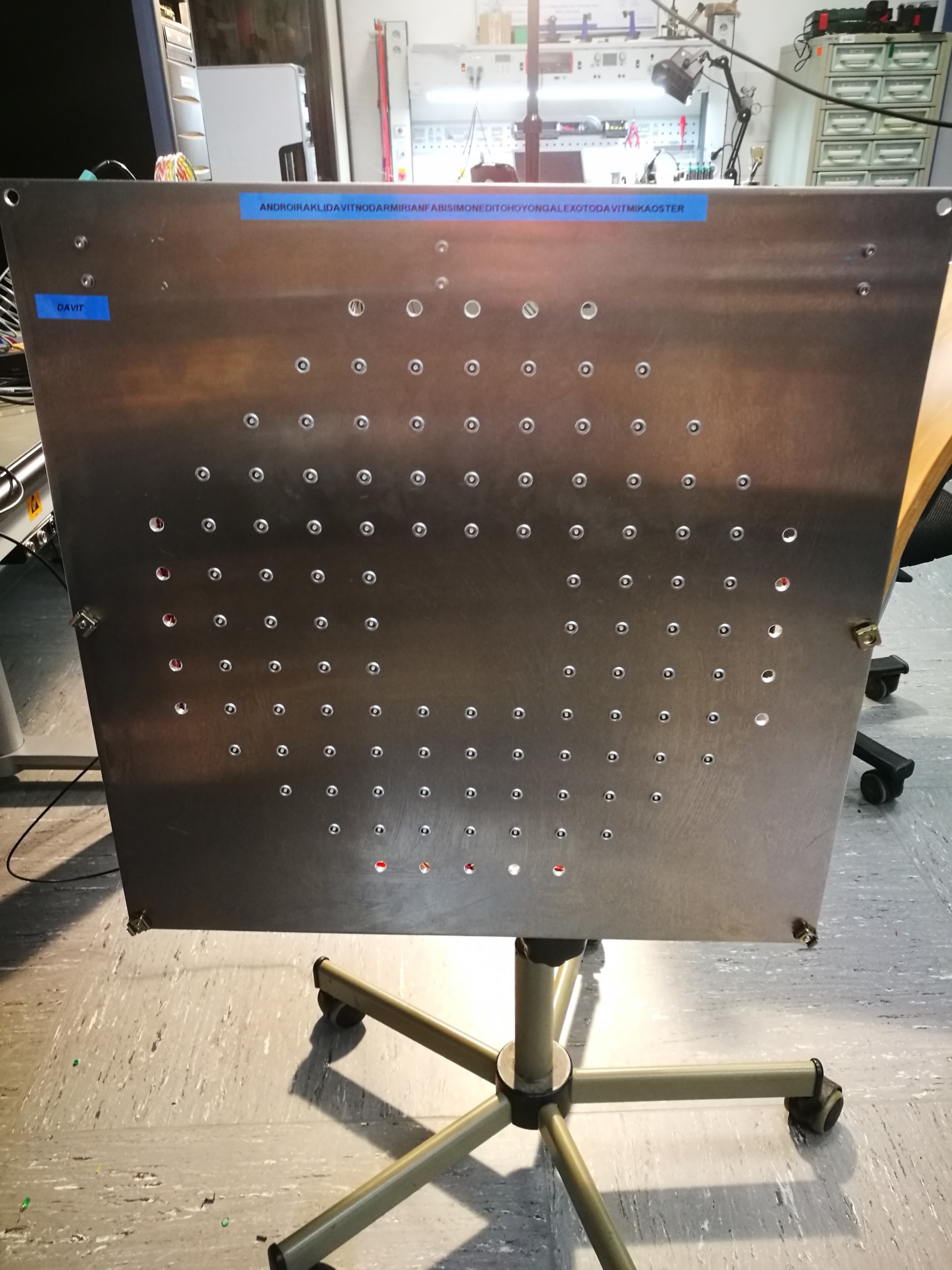 Reference voltage
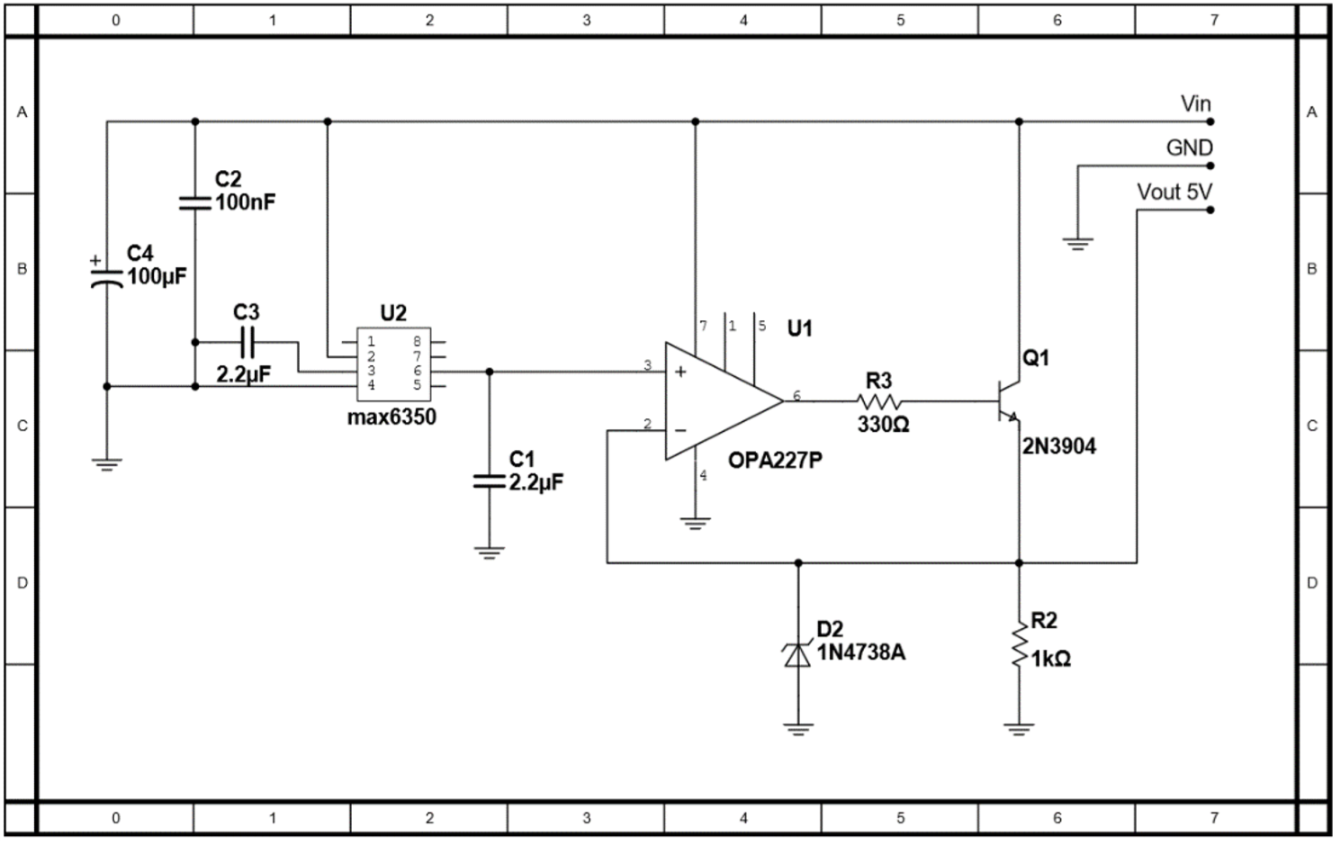 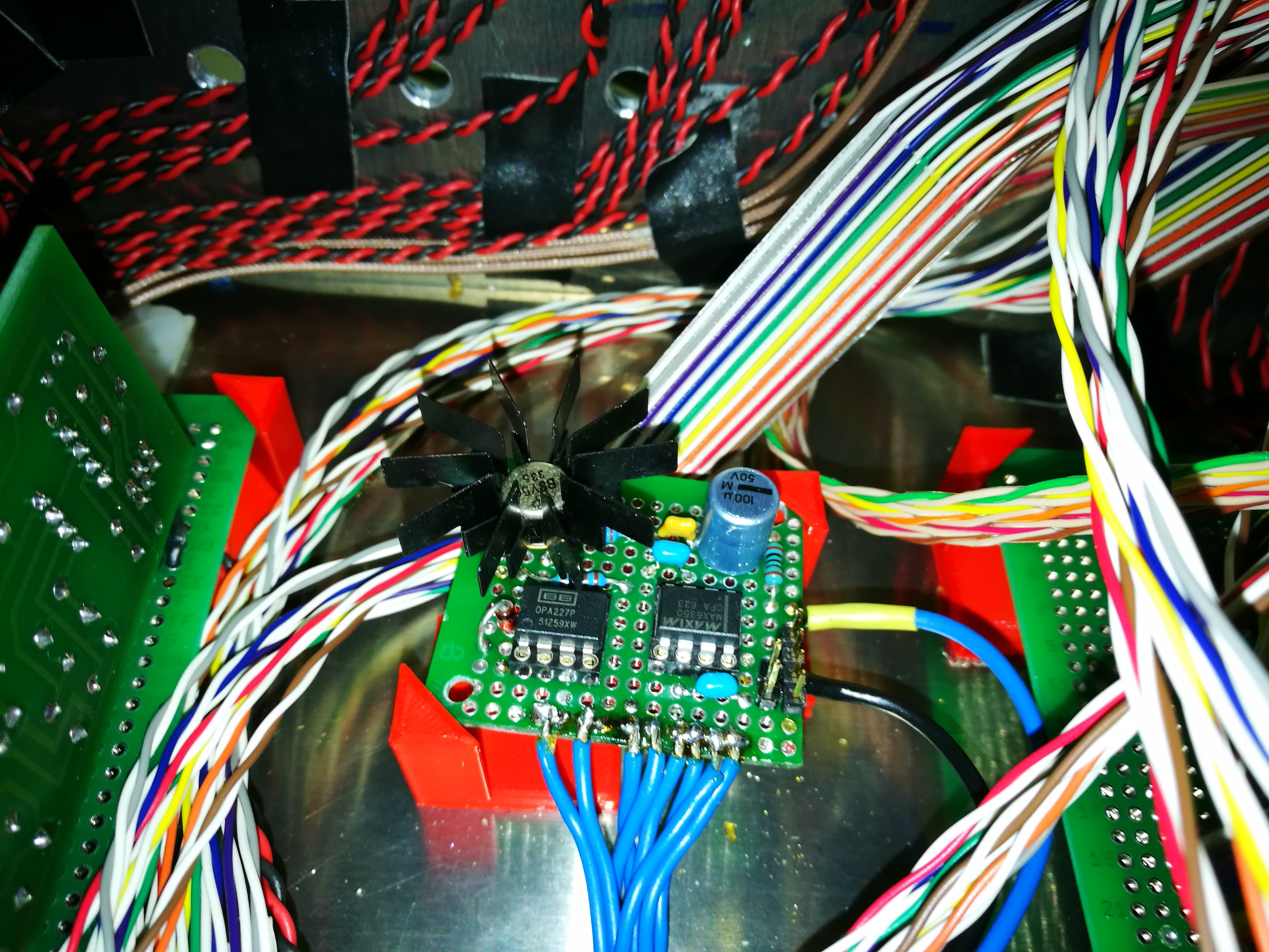 Ic max6350 
output temperature coefficient 0.5 ppm/C˚
Output noise 3 µVp-p  
long term stability 30 ppm/1000hr
Primary power supply
30-37V adjustable output voltage for detector modules and voltage monitoring system
12V for reference voltage source power
3.3V for port expander 
5V for Raspberry Pi
Primary power supply
Raspberry Pi power
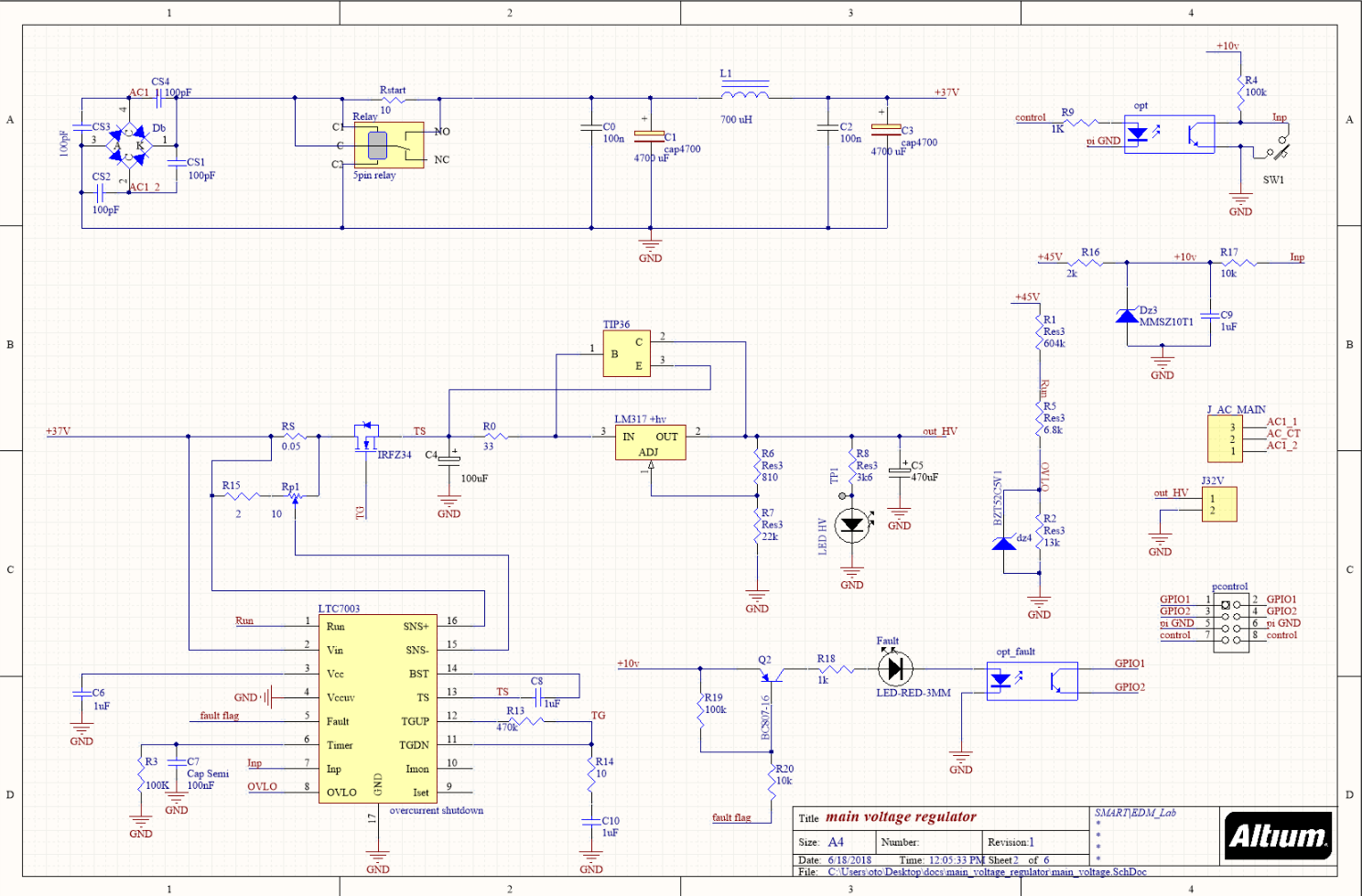 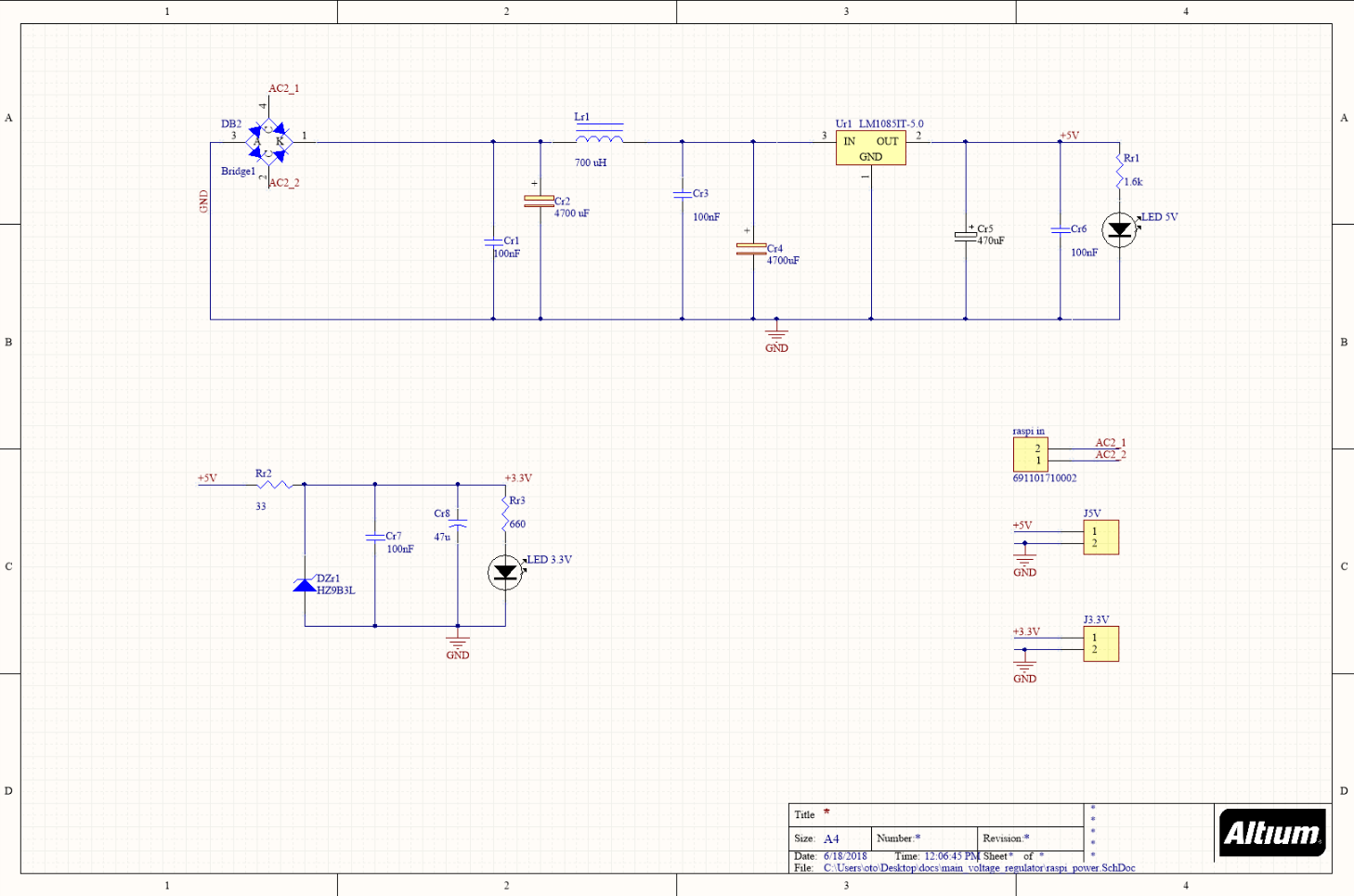 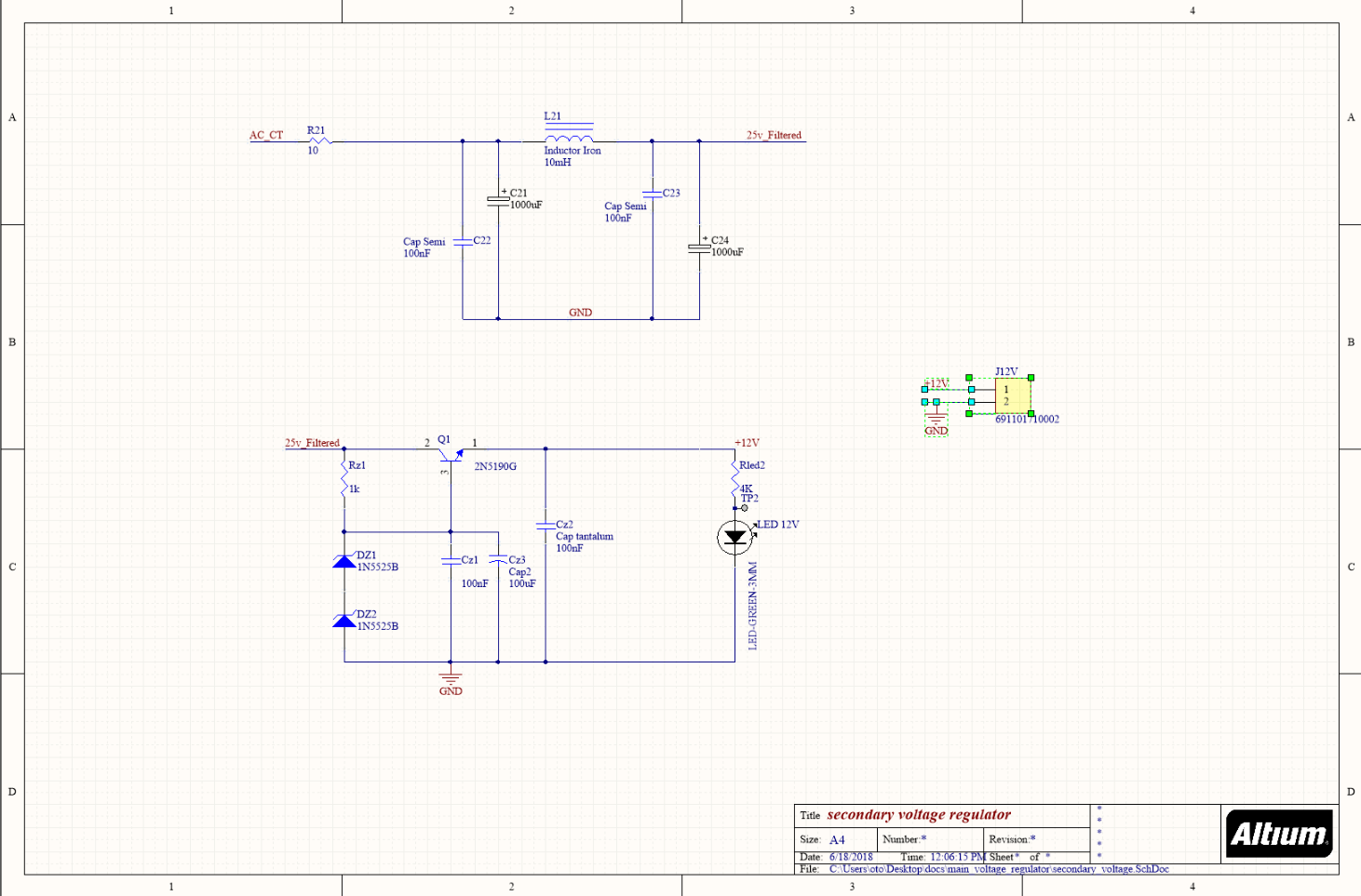 Port expander power
Power for detector modules
Reference power
Power supply working chart
Voltmeter
Voltage monitoring system
Power supply modules
Reference voltage source
Raspberry Pi
Port expander
Network
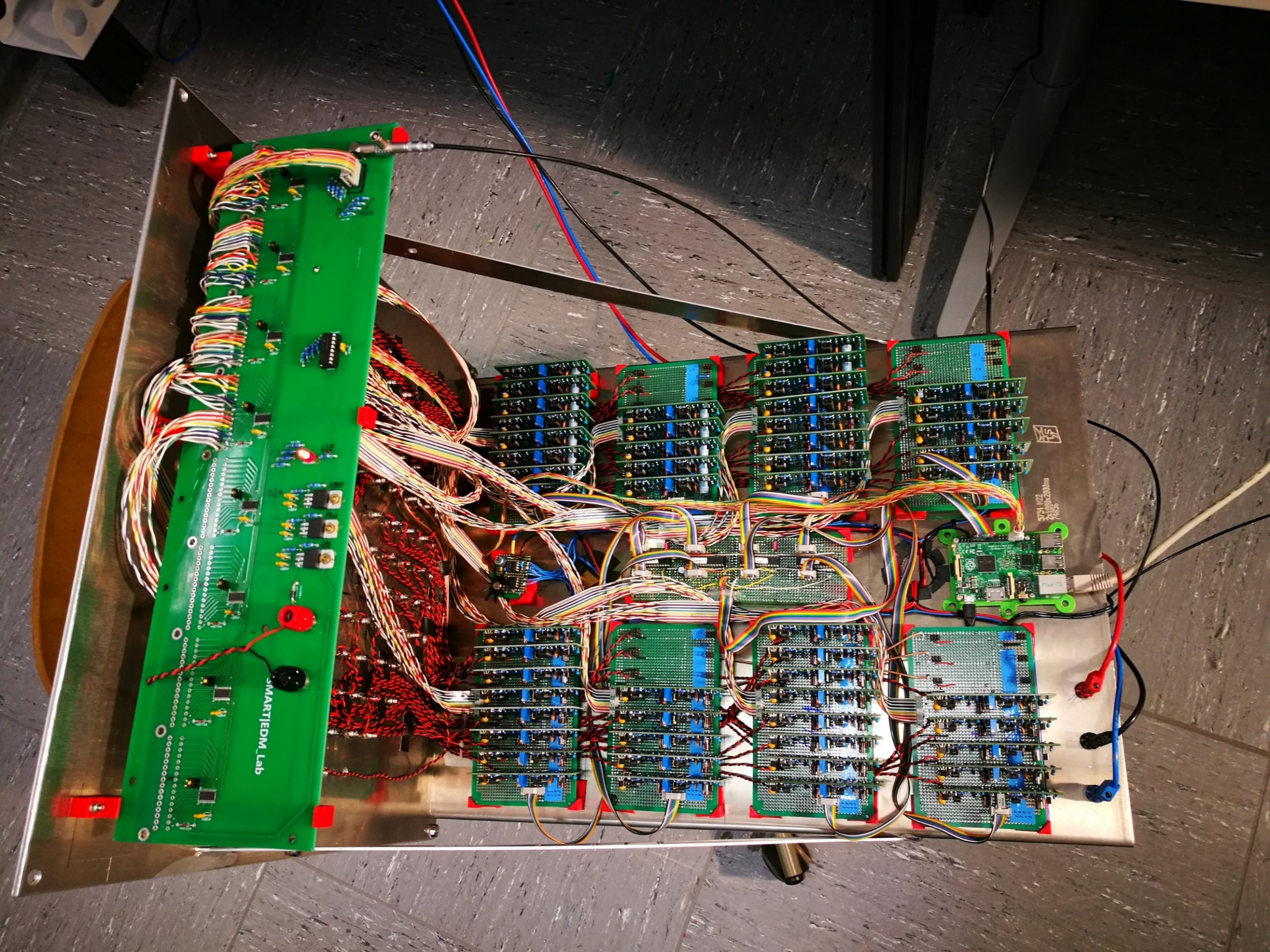 Power supply modules
Power monitoring system
Raspberry Pi
Port expander
Determining noise level
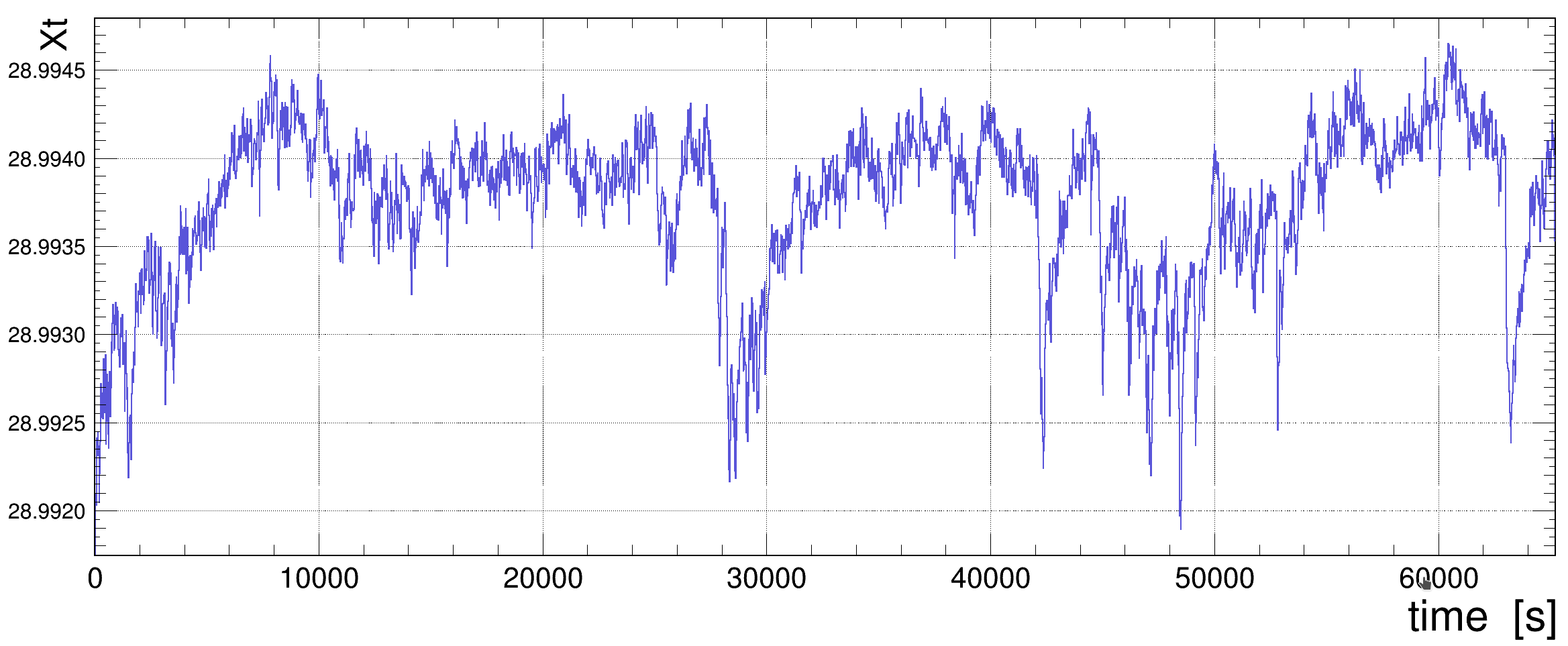 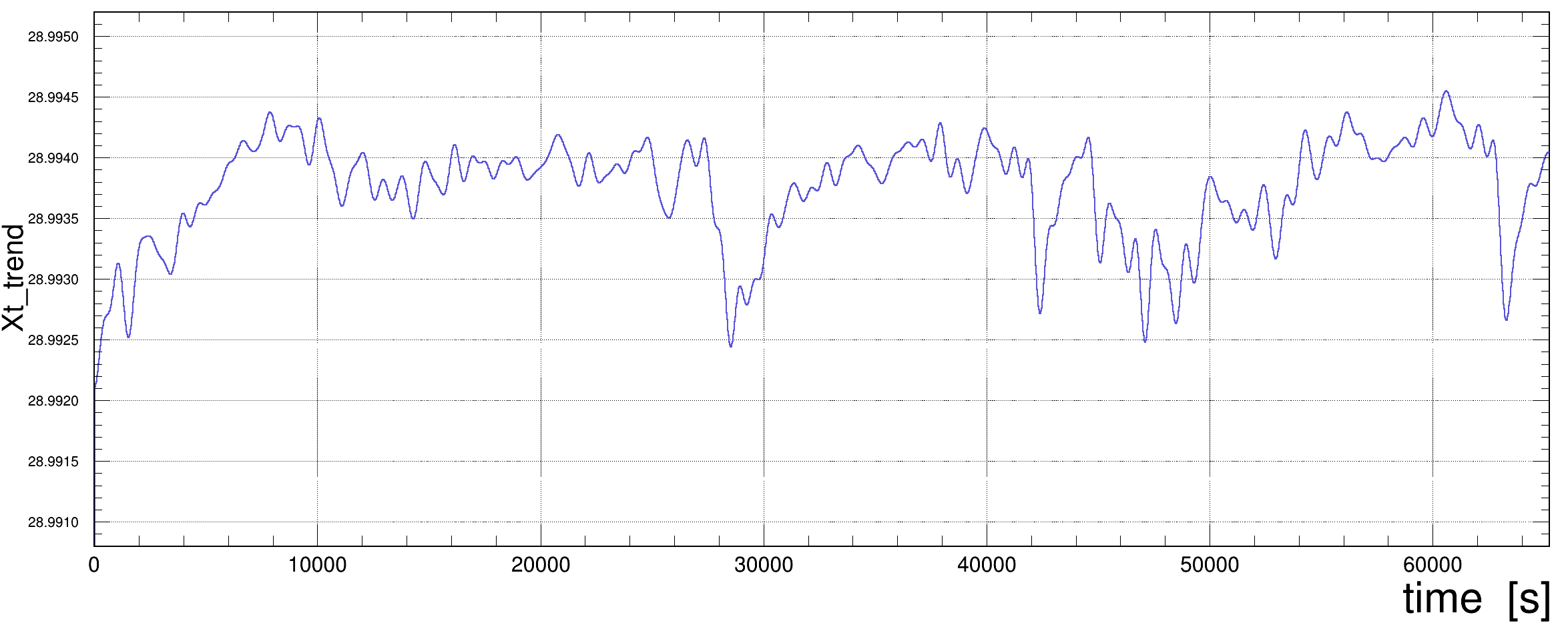 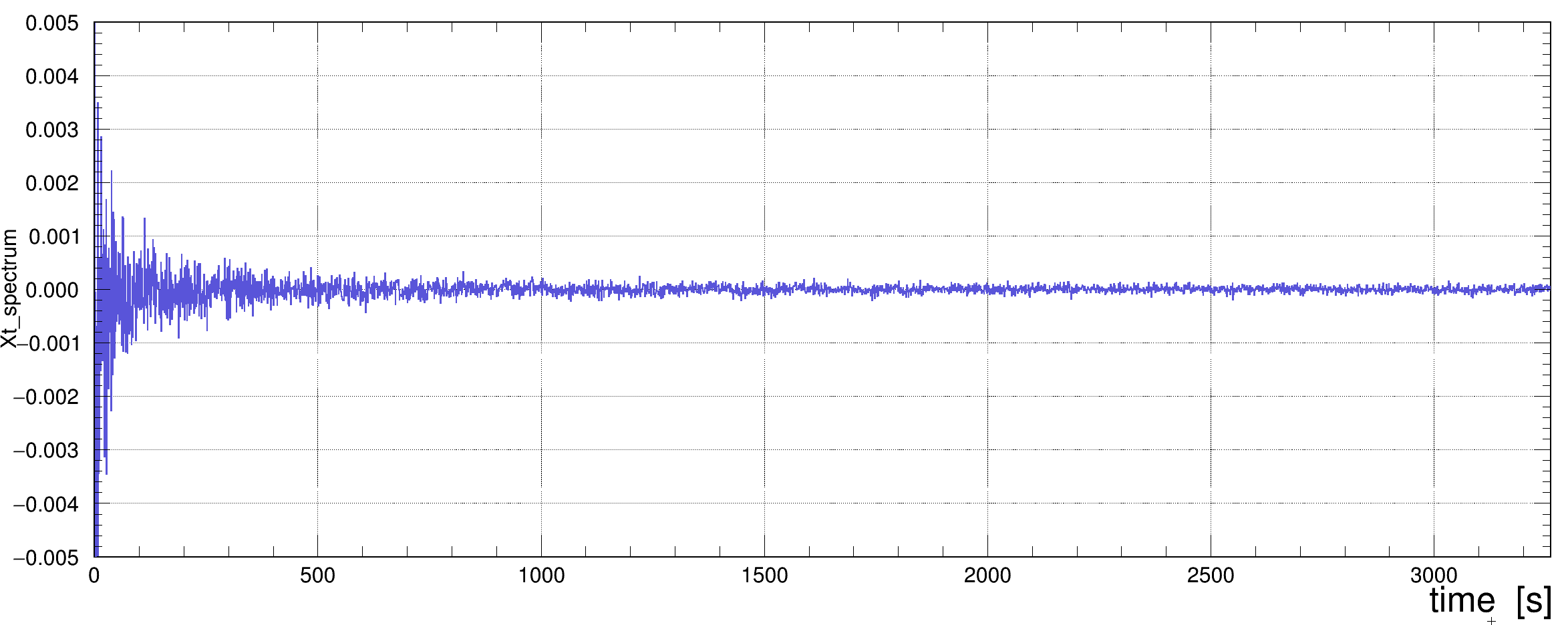 σ = 0.13 mV
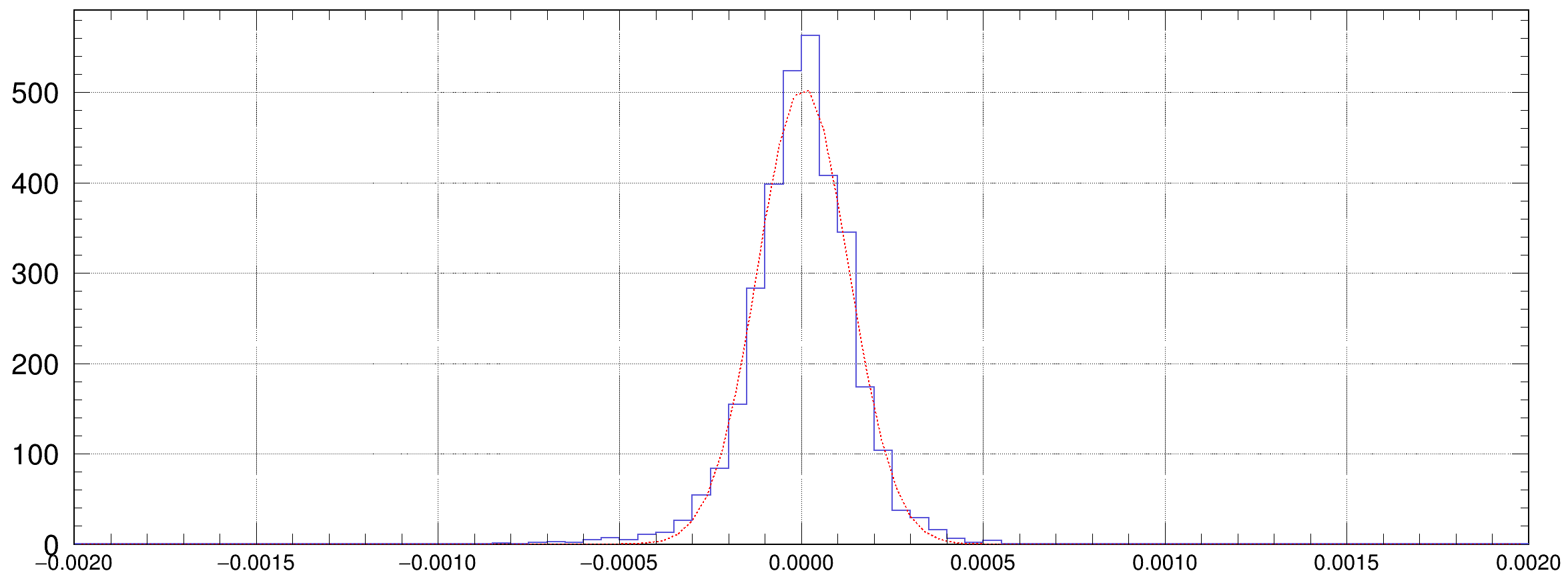 Determining the cause of voltage drops
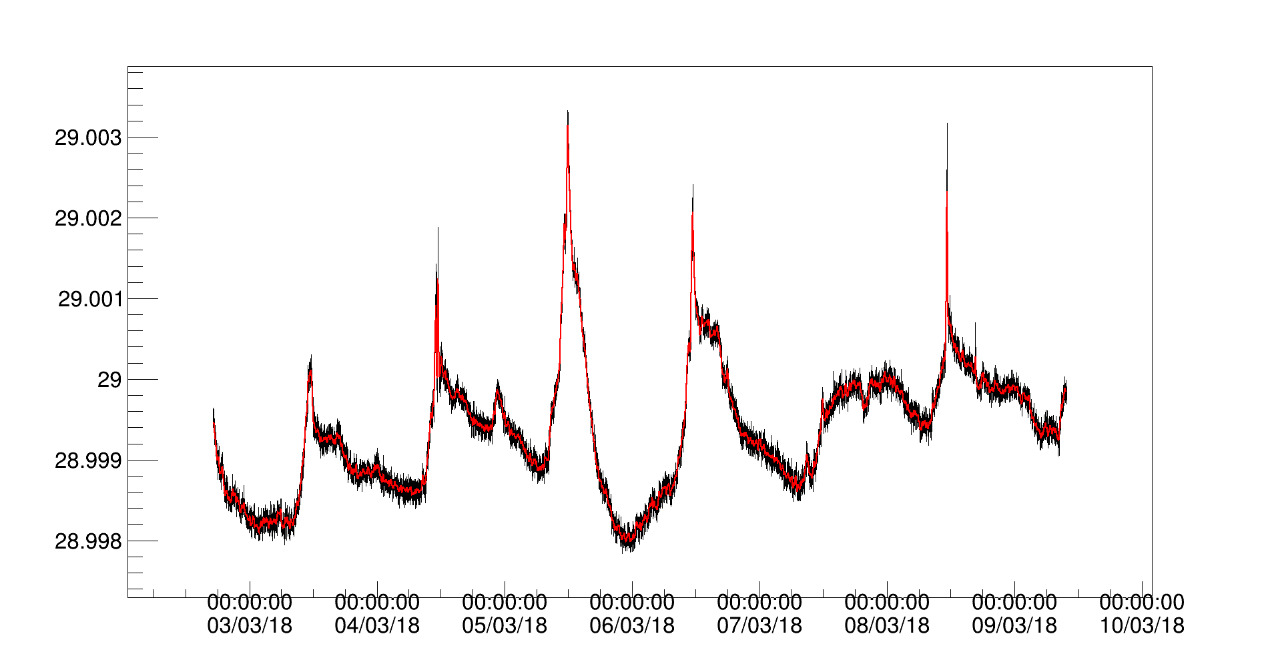 Voltage monitoring data. 6 days
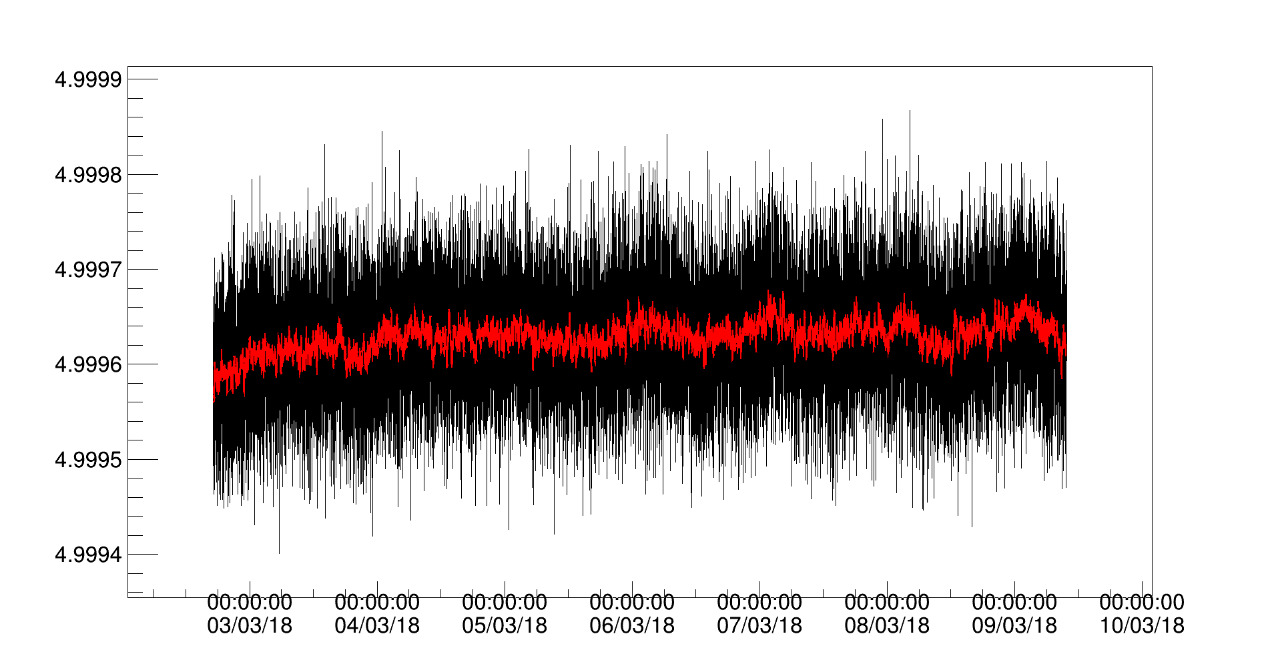 Reference voltage source
Voltage drop VS detector count rate
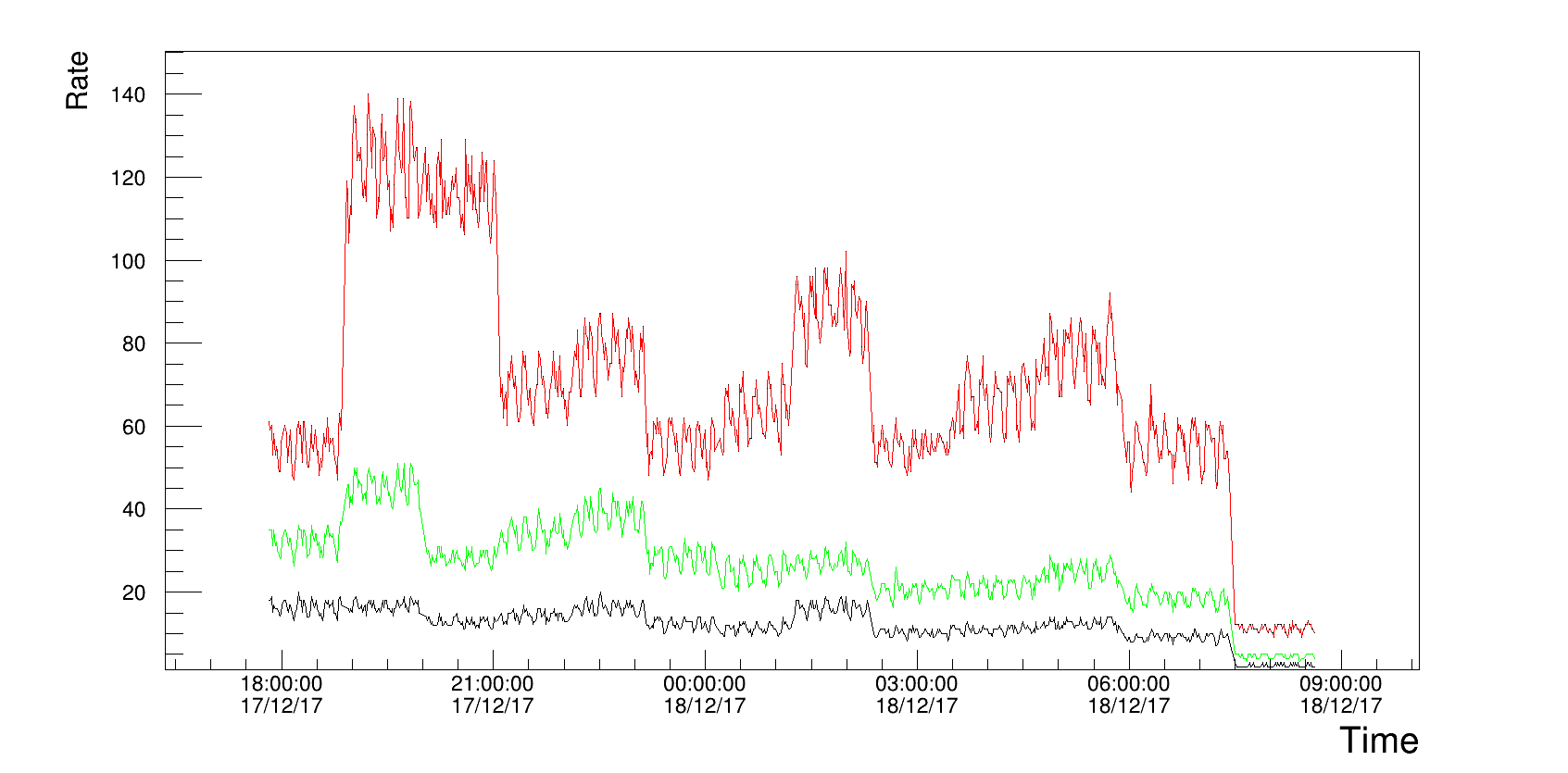 Detector count rates for different channels
Current flowing in detector in pics will be 0.075mA, this is very small amount of current and it can not cause such big voltage drops
Voltage drop VS temperature
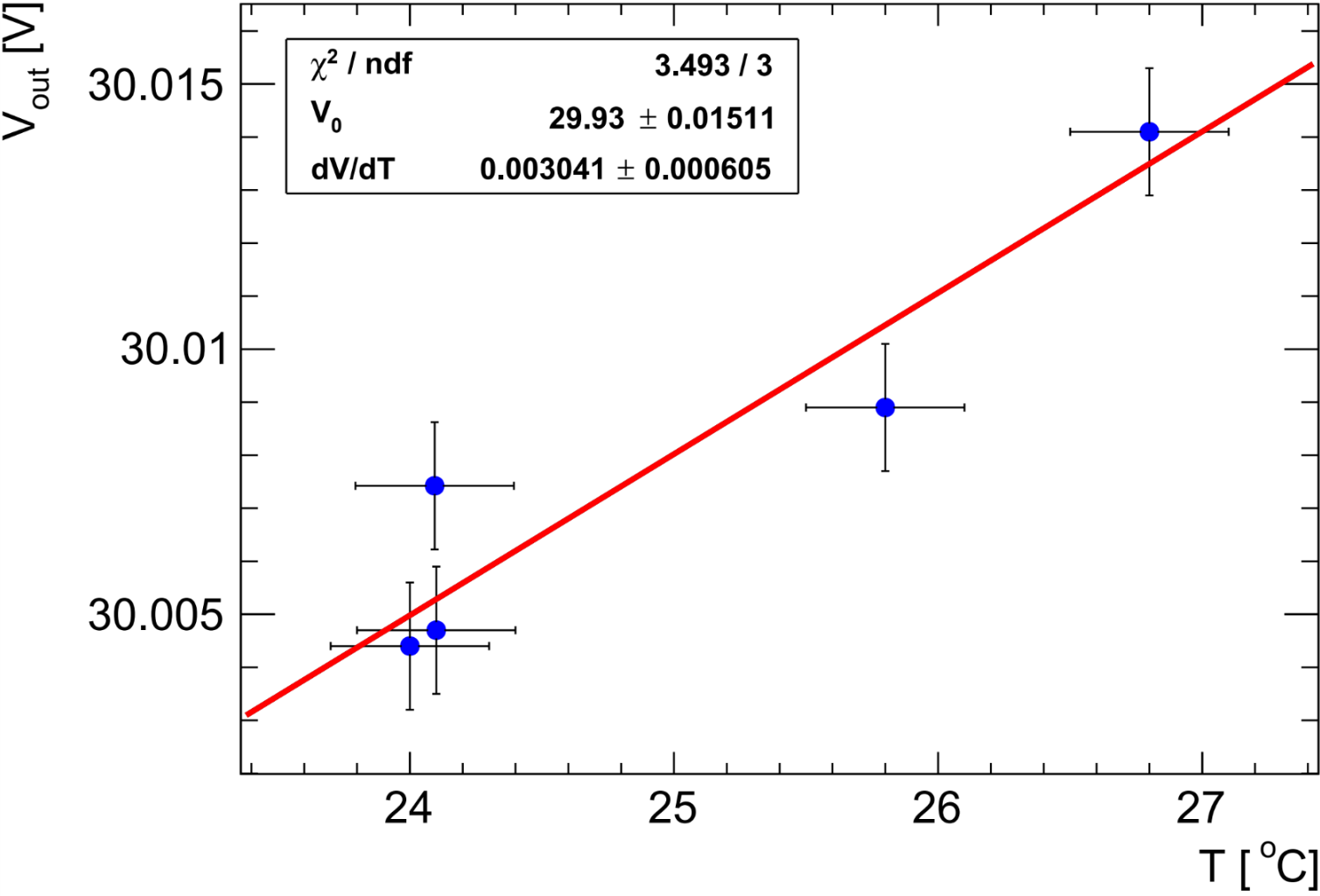 System overall temperature coefficient is ≈ 3mV in 1C˚
Reference voltage source temperature coefficient is so small that we can not measure it with our equipment
Summary & Outlook
First version of modular voltage supply for SiPMs was created and successfully tested
Dedicated test bench was developed for SiPM power system testing in lab condition
Multi channel power monitoring system was created and successfully used in experiment
Primary power supply has been developed with several output voltages and protection functions
Assemble primary power supply and make some tests and measurements
Add remote voltage adjustment for power supply modules.
Add current and temperature sensing
Add voltage compensation function on temperature changes
30/09/2017
Otari Javakhishvili
27